PBIS @ P-CCS
Wayne RESA 
Middle School Forum
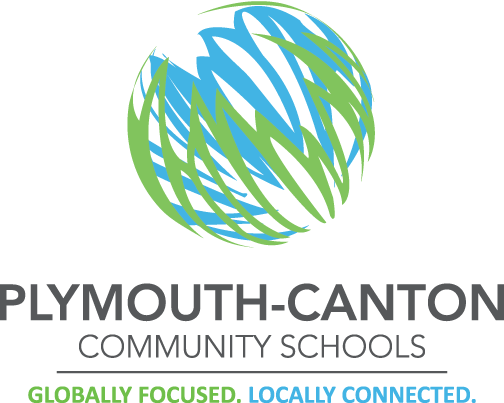 Facilitated By: 
Anthony Ruela & Rania Hammoud
Snapshot of P-CCS
Plymouth-Canton Community Schools
Third largest school district in Wayne County
Approximately 17,500 Students
3 High Schools on 1 campus
1 Alternative Education High School
5 Middle Schools 
14 Elementary Schools
1 Early Learning Academy
Successful IB, Arts, and STEM Academies
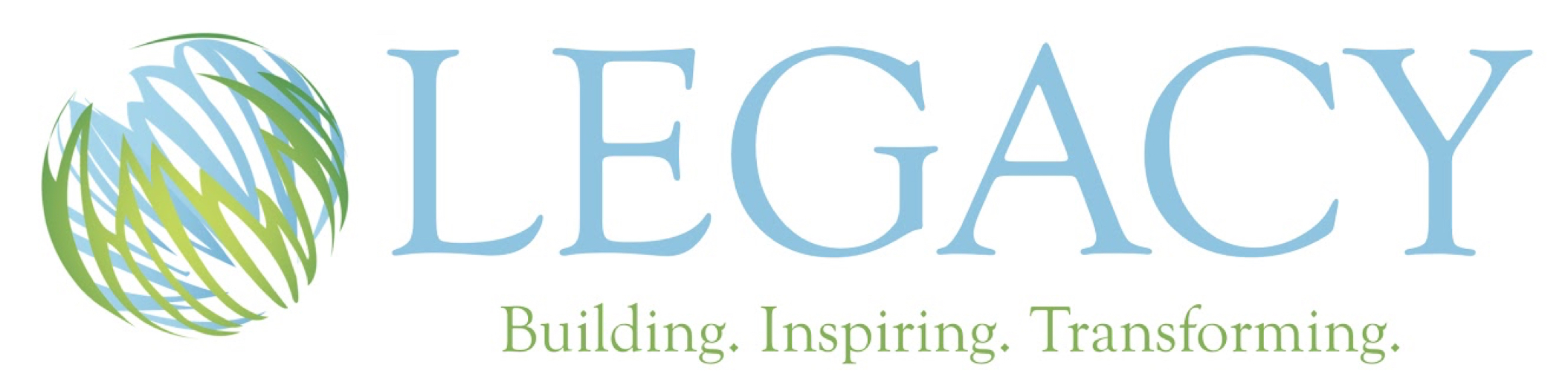 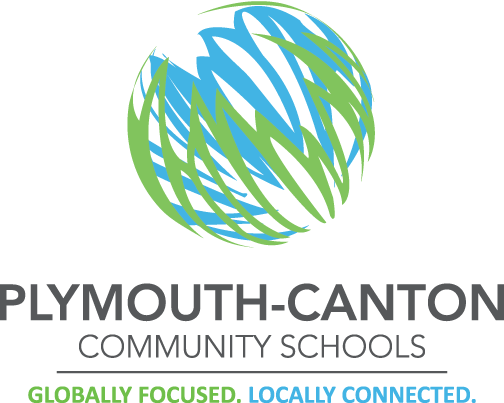 Snapshot of P-CCS2
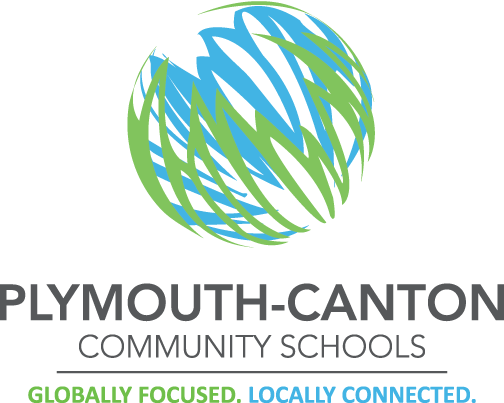 PBIS @ P-CCS
10 PBIS Schools (5 Middle and 5 Elementary)
Recognizing PBIS as a framework to support ALL students
District-wide initiatives aligned with PBIS implementation:
MTSS
Culturally Responsive Teaching 
Restorative Practices
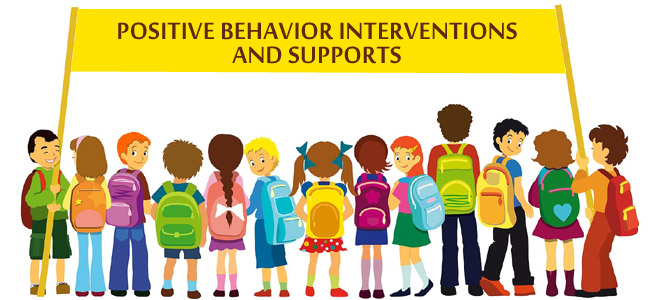 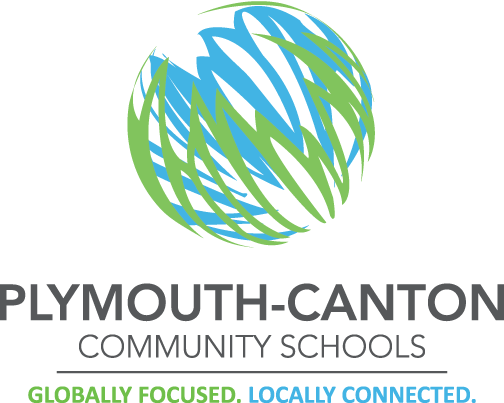 Culturally Responsive PBIS
P-CCS is committed to:
Recognizing that behavior and learning are interconnected
Using engaging, culturally responsive instruction to ensure all students “see themselves” in their schooling
Supporting and meeting the needs of our students by being trauma informed and shifting from a model that asks, “What is wrong with you?” to one that asks, “What happened to you?”
Developing rapport and caring relationships with students and families
Teaching administrative and teaching staff strategies for neutralizing implicit bias in discipline decisions
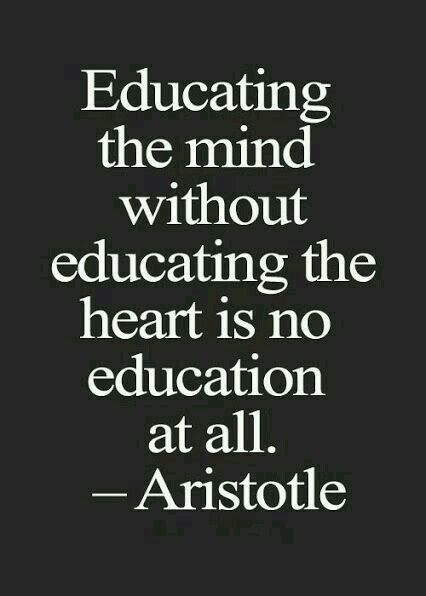 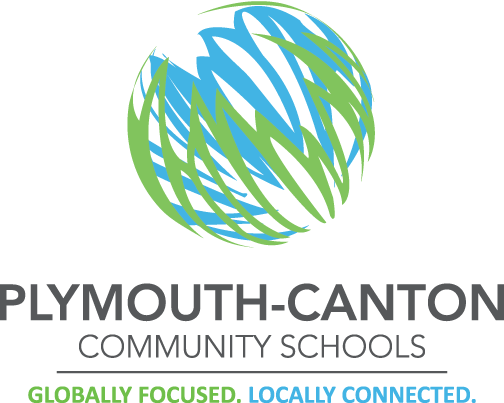 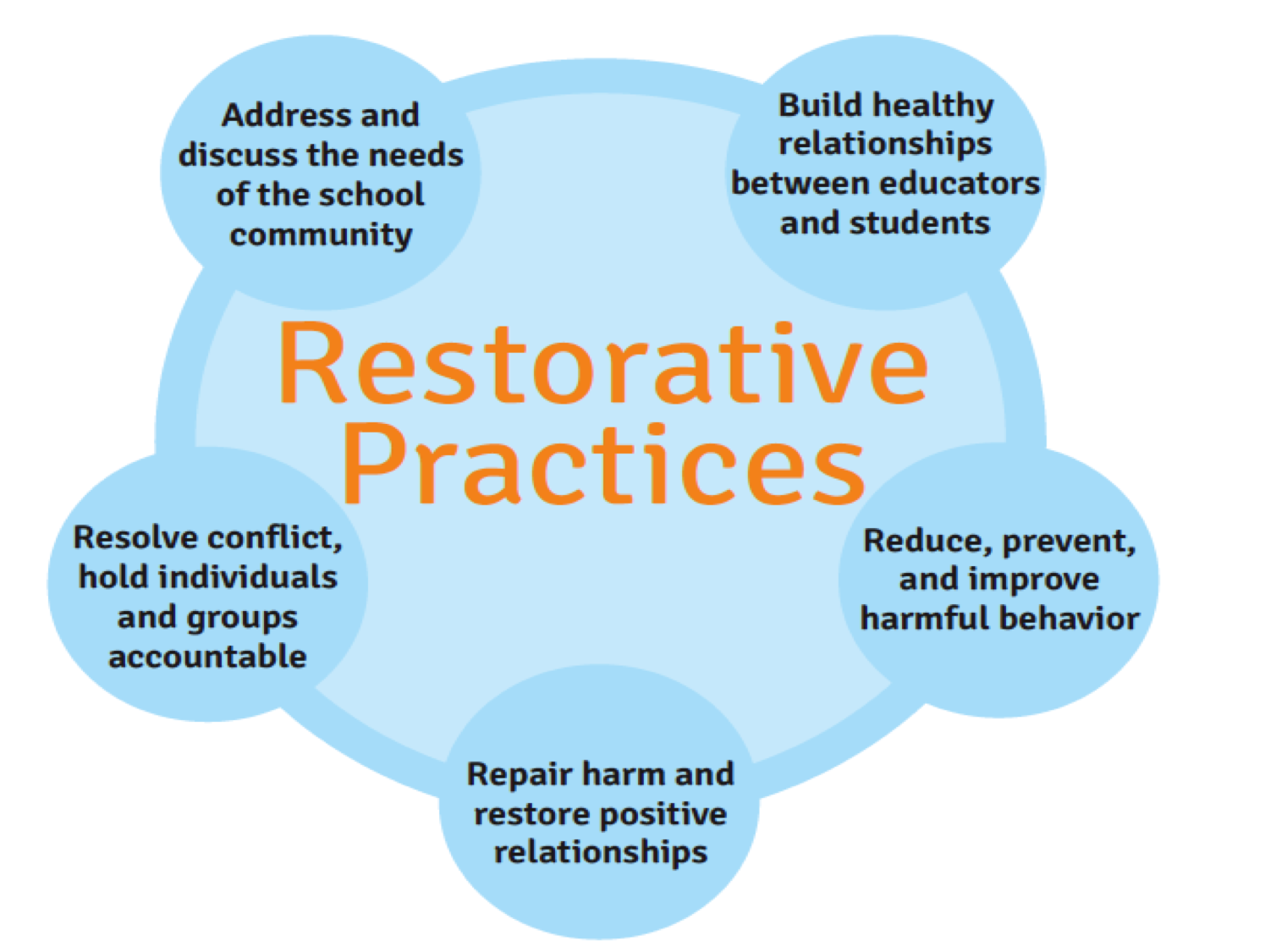 Restorative Practices
Source: Restorative Practices: Fostering Healthy Relationships & Promoting Positive Discipline in Schools​. 2014​
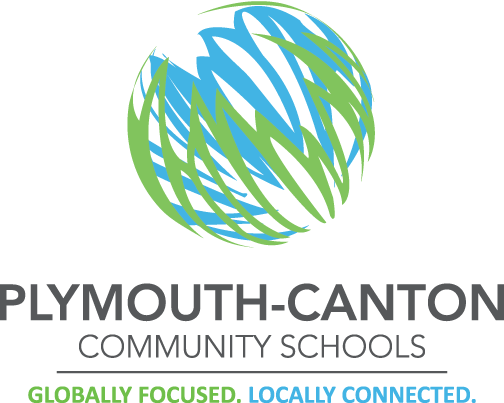 Results
10 Years Ago
Averaging about 20 expulsions a year




Past 5 years
Averaged 3 expulsions per year




2018-19 School Year
0 expulsions
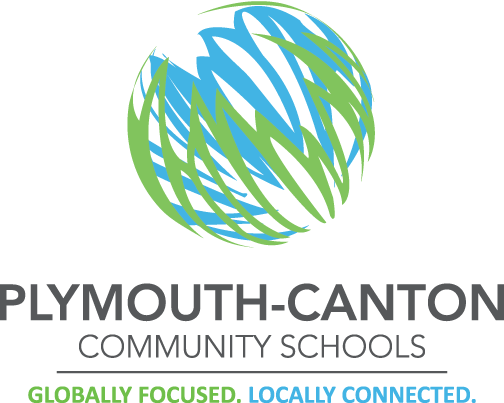 Results2
2019-20 School Year - 17,491 students
District suspensions - 986 
ES  - 323 - < 25 per building
MS - 304 - < 60 per building
HS - 359 - < 120 per building
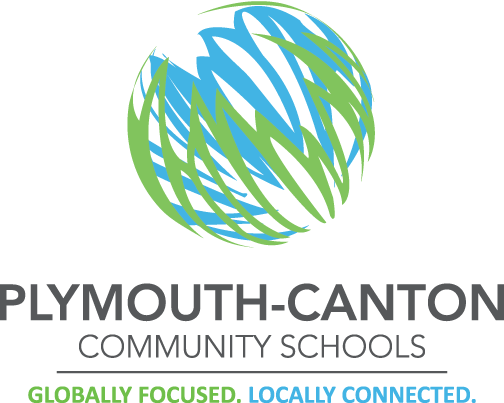 Results3
2019-20 School Year
Percent of students receiving at least one suspension
ES  - 1.3 % (7,100 students) 
MS - 2.6% (4,022 students)
HS - 2.0% (6,458 students)
East Middle School
          Scott Burek 		Kayline Jurmo
          				Ursula Mason
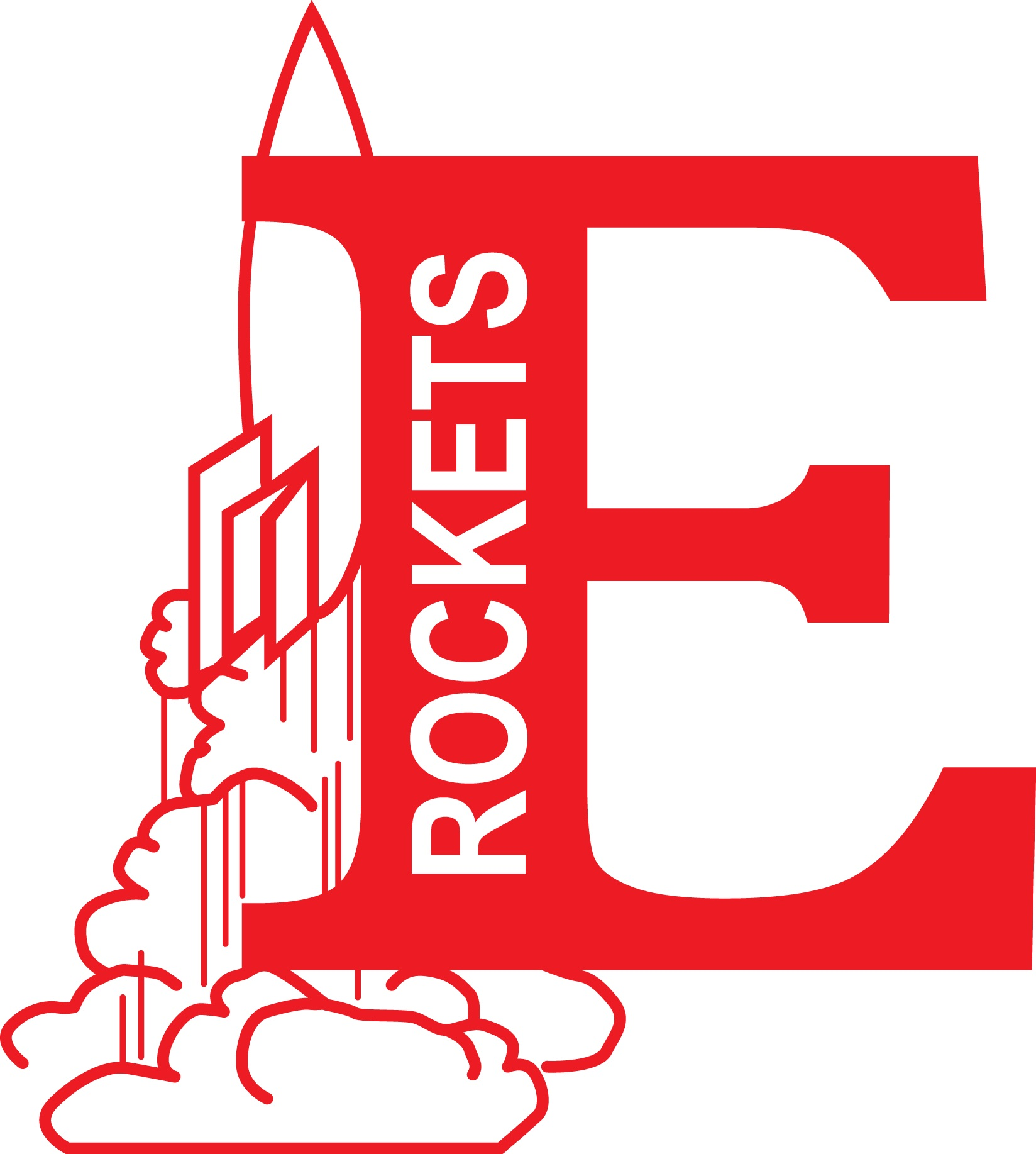 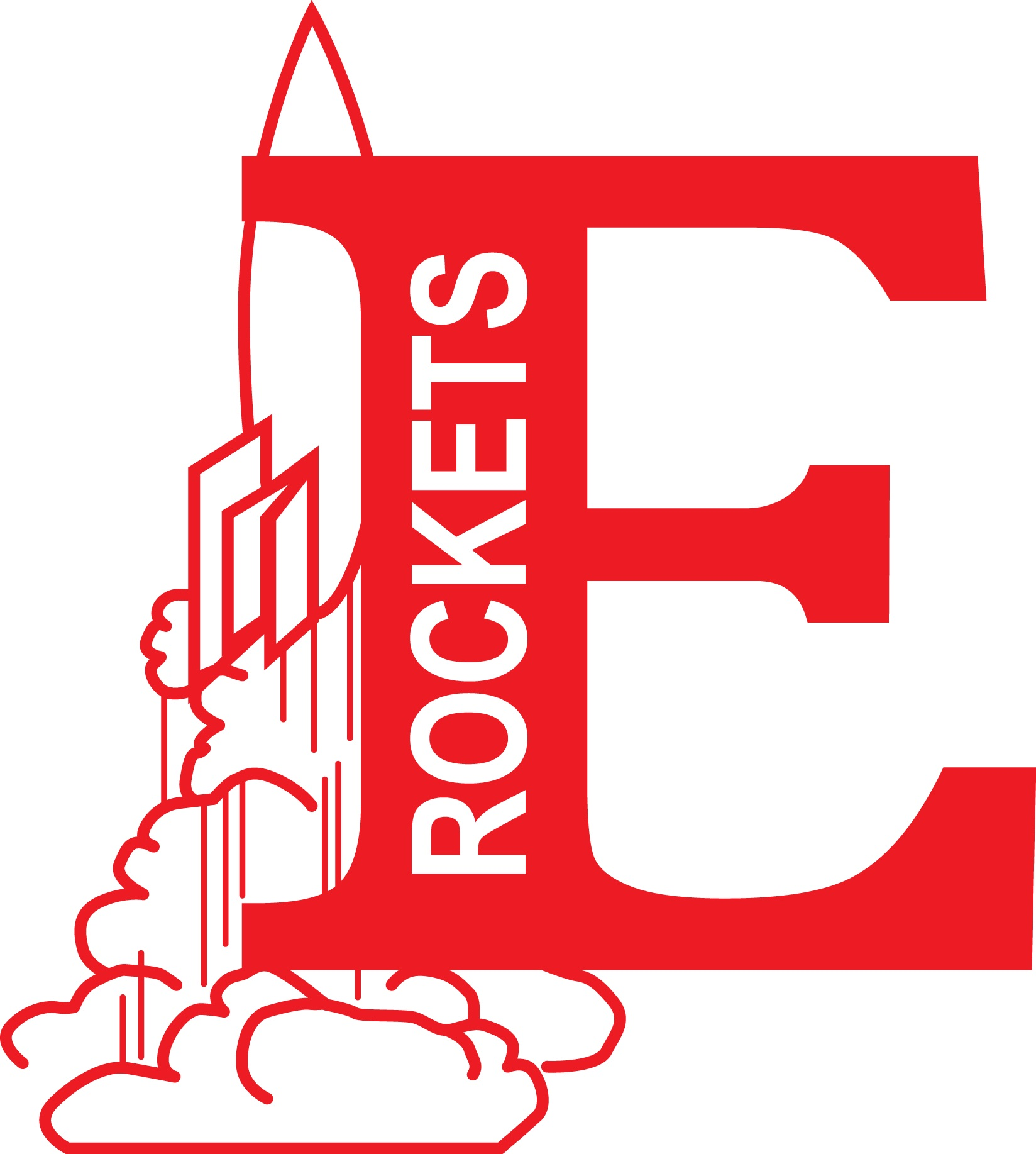 Our PBIS History
Eighth Year PBIS School
Year One & Two 
PBIS approach was more punitive
Students were excluded from school-wide reward events for any and all discipline
Remarkable Rockets had no value
No PBIS kickoff or re-teaching of the PBIS matrix
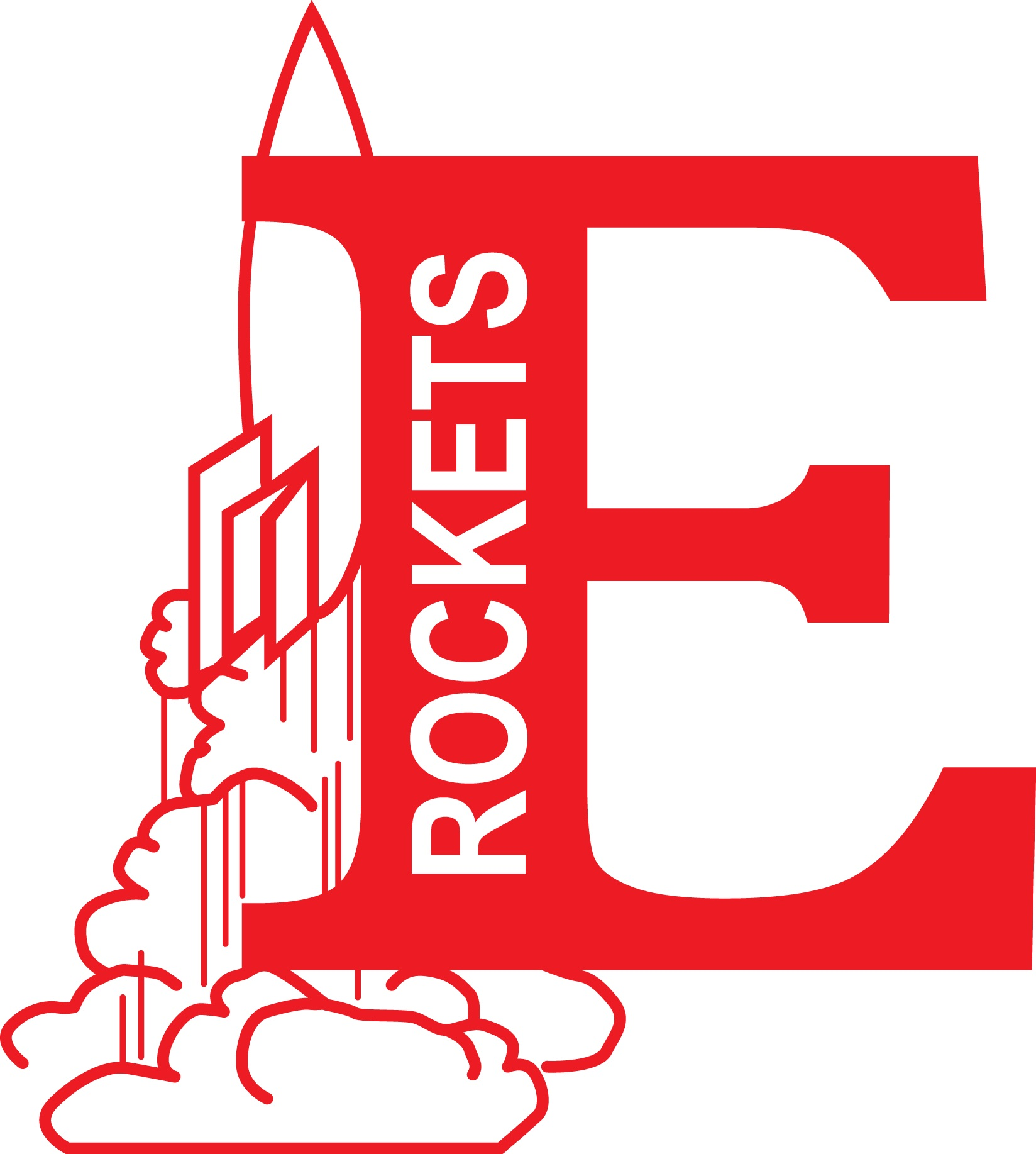 Our PBIS History2
Year Three to Present: 
PBIS leadership promoted a more culturally proficient philosophy
PBIS kickoff, calendar, & re-teaching of matrix
Weekly & quarterly celebrations that ALL students can buy their way into
School Store and Business partnerships raised money
Separation of discipline from PBIS celebrations
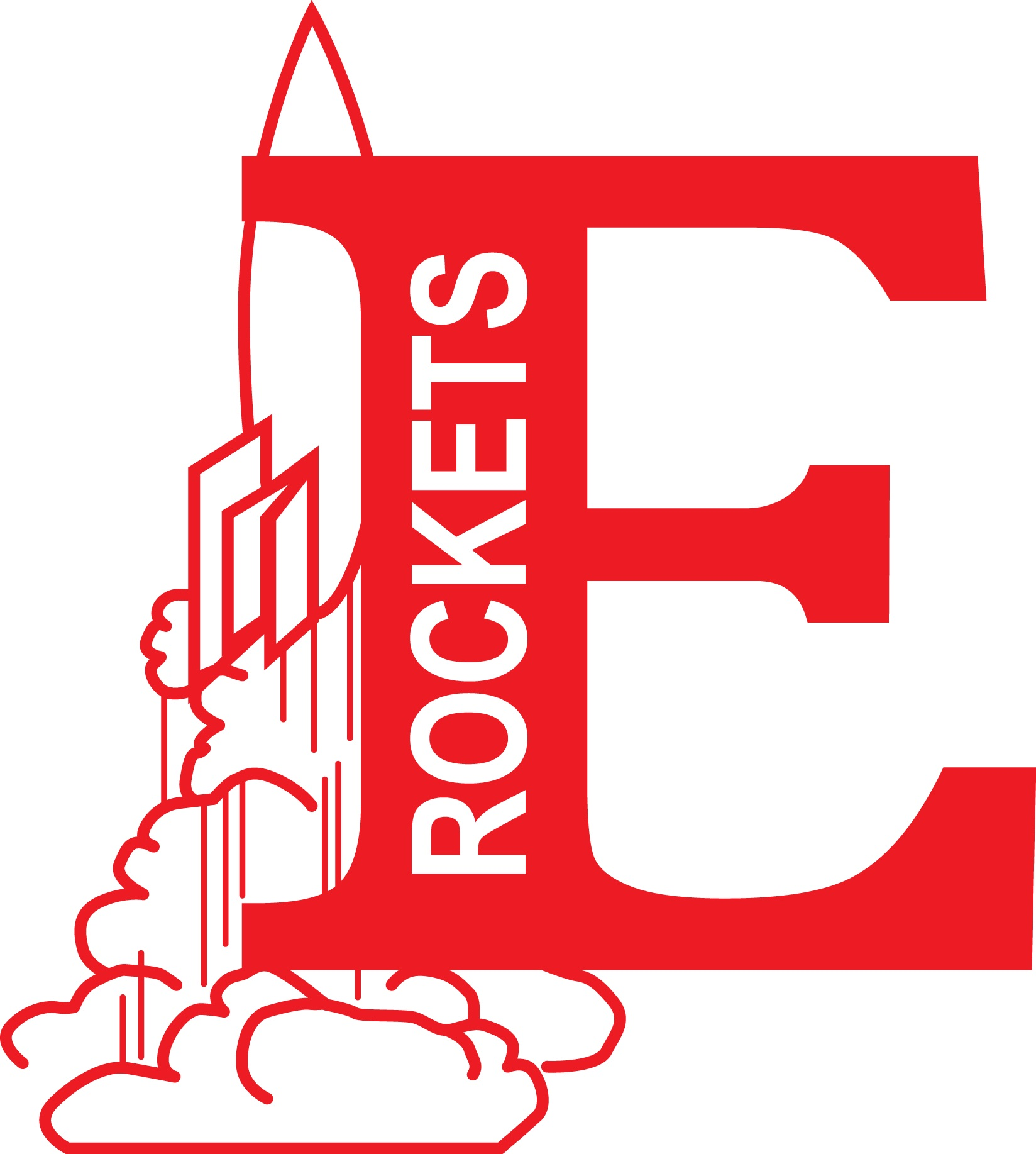 Separation of 
PBIS & Discipline
Fixation on Discipline Data in Years One & Two
Led to overemphasis on catching students demonstrating negative behavior
Led to students, parents, & staff to view PBIS negatively
Led to school wide incentives to become unimportant
Had no effect on decreasing discipline issues
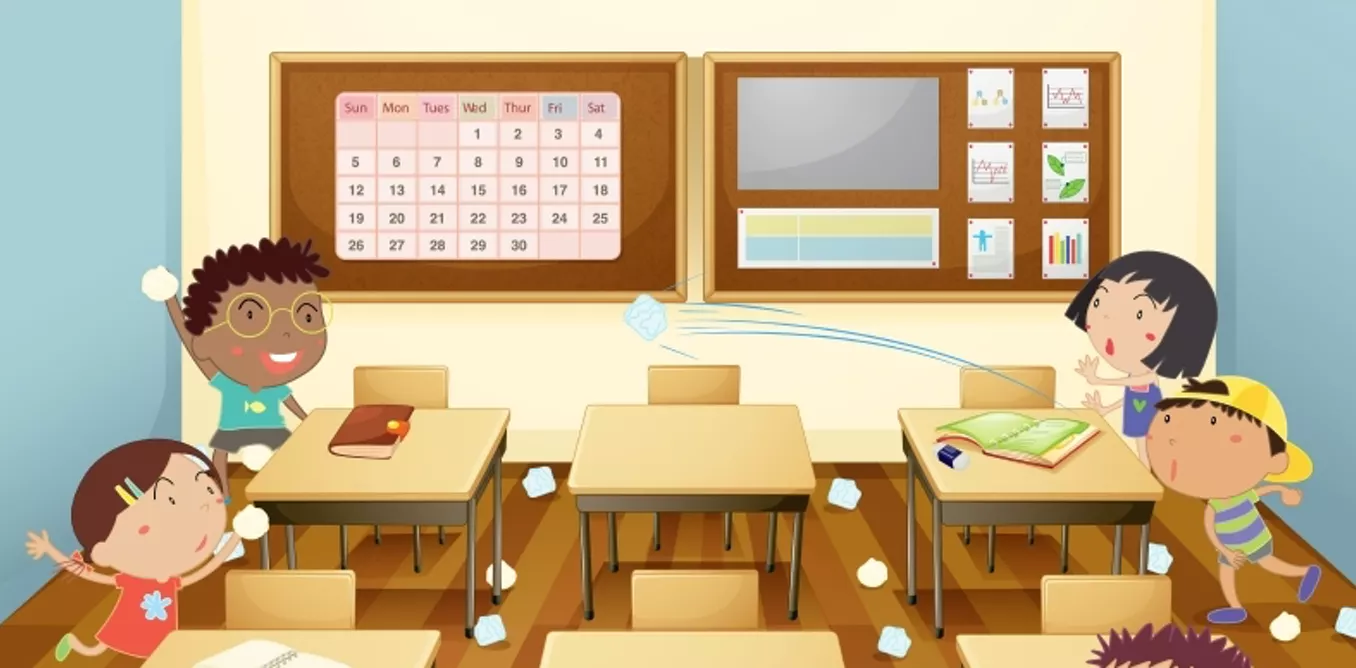 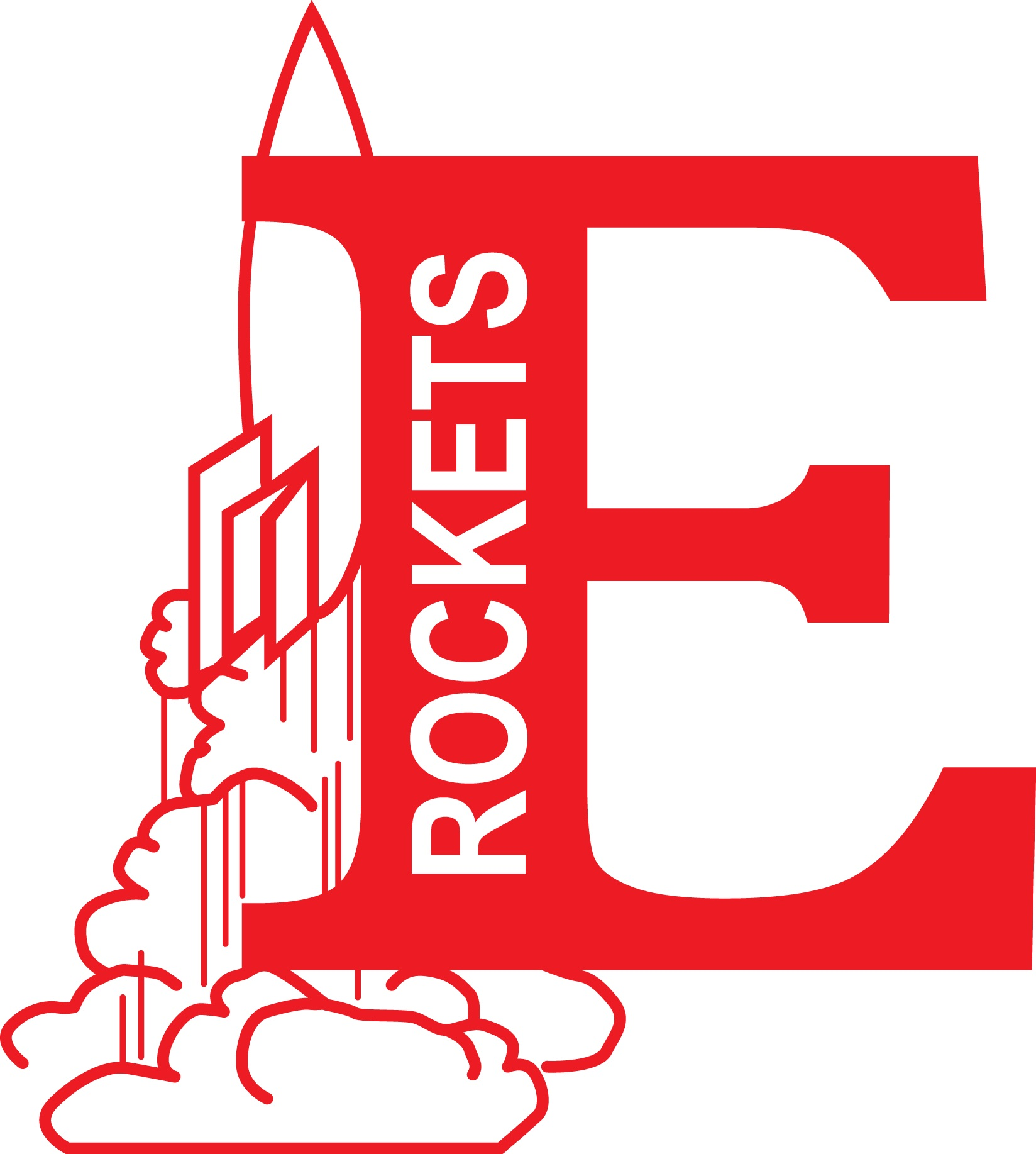 Separation of 
PBIS & Discipline2
Focus on Promoting Positive Behavior Year 3+
Led to focusing on students doing the right thing
Led to students, parents, & staff to view PBIS as a positive framework
Led to incentives being highly valued
Decreased overall discipline issues building wide
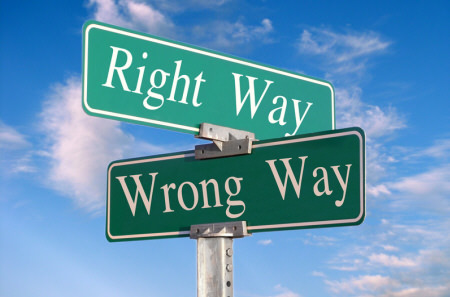 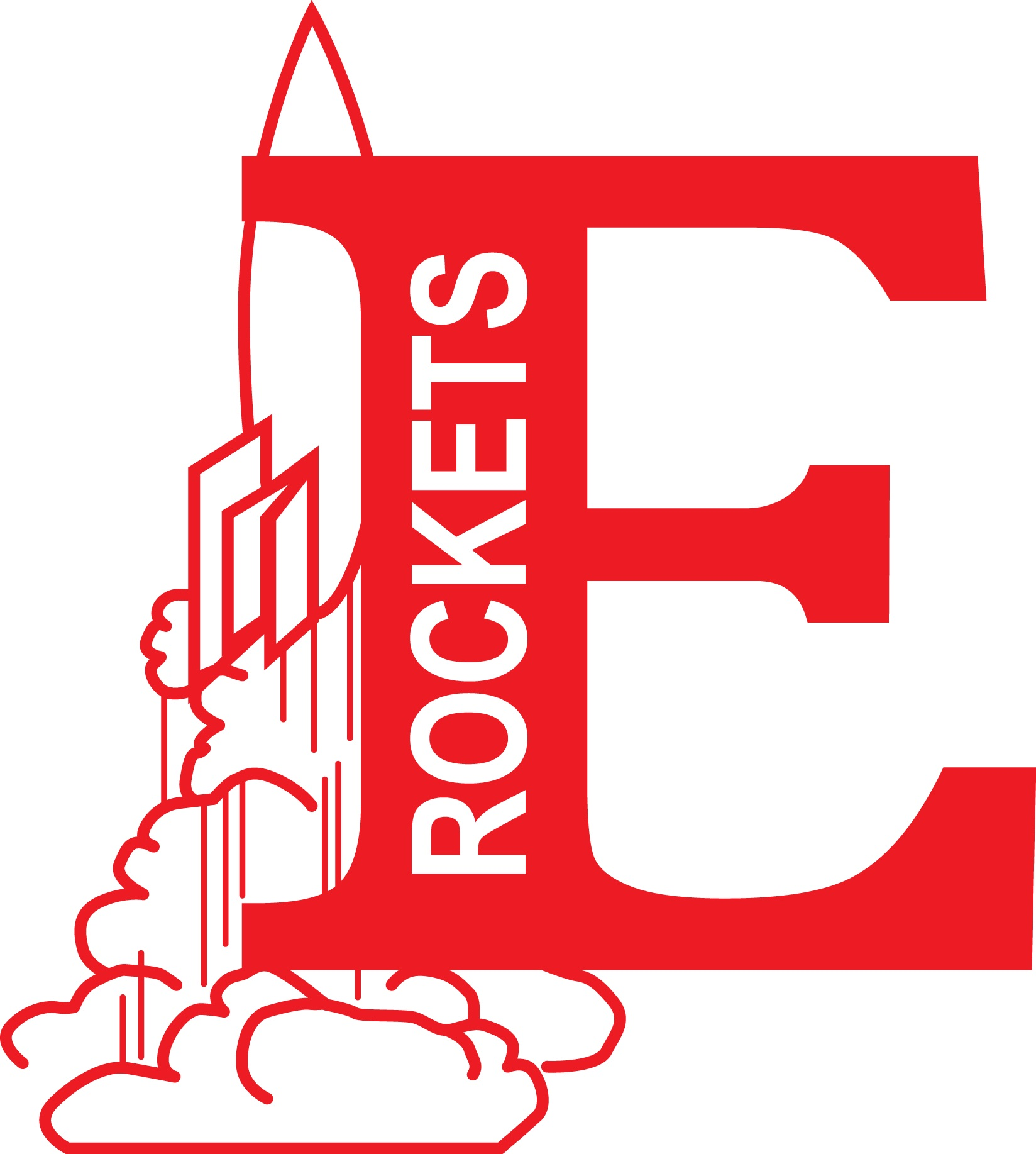 AST PBIS
“The Big Bang Theory” experimented with positive reinforcement.
Students need to have 4 positive interactions with the teacher for every negative interaction.
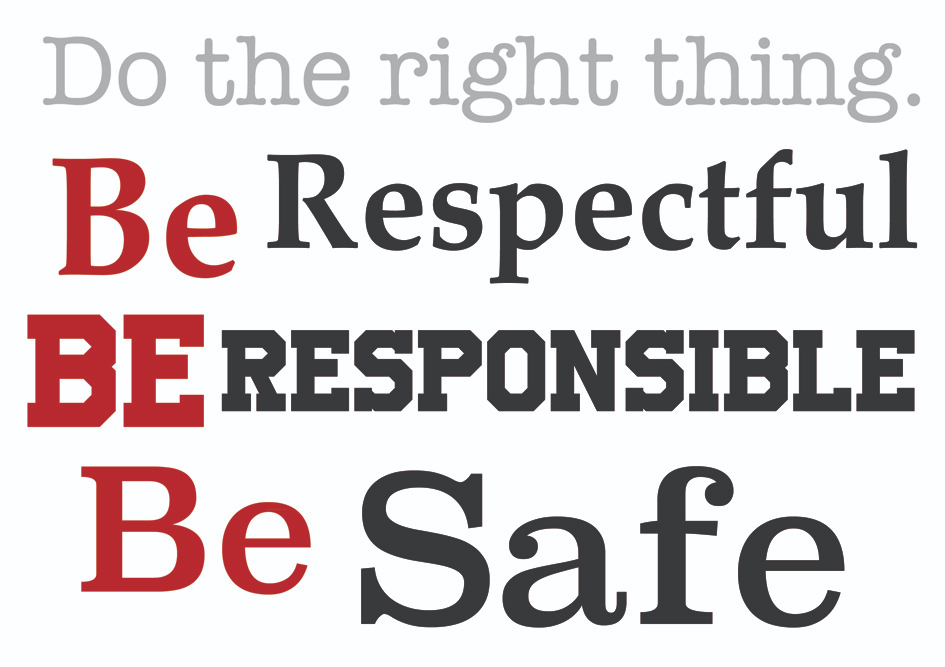 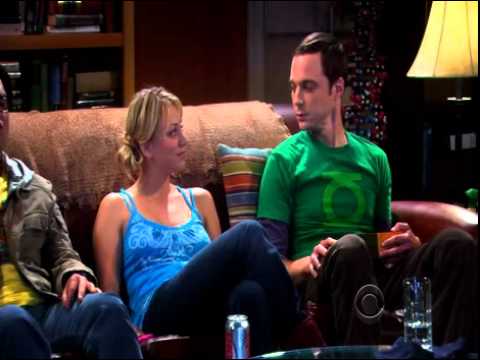 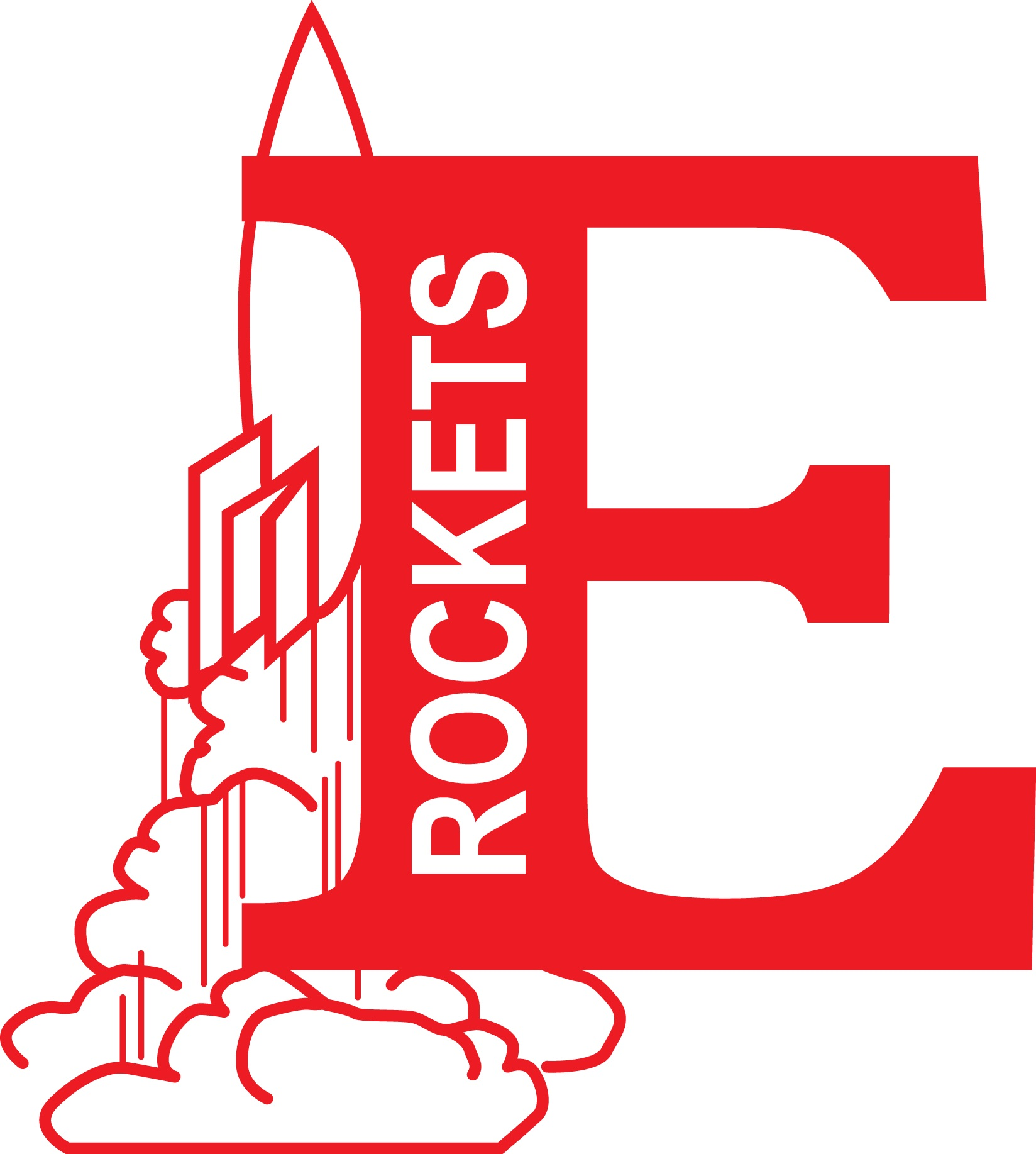 Rewarding Students for Demonstrating Positive Behavior
Seeing a student help another student
Students who help clean up
Students who are listening/following directions the first time asked
Students who are staying on task while working together
Students who are participating in class discussions
Students who have no missing assignments Classroom contests
All school spirit days
School wide examples of great behavior (assemblies)
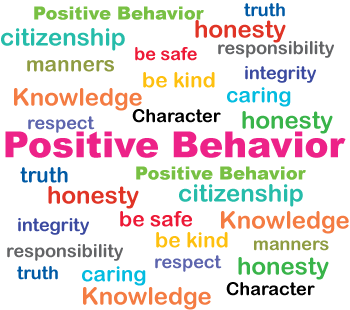 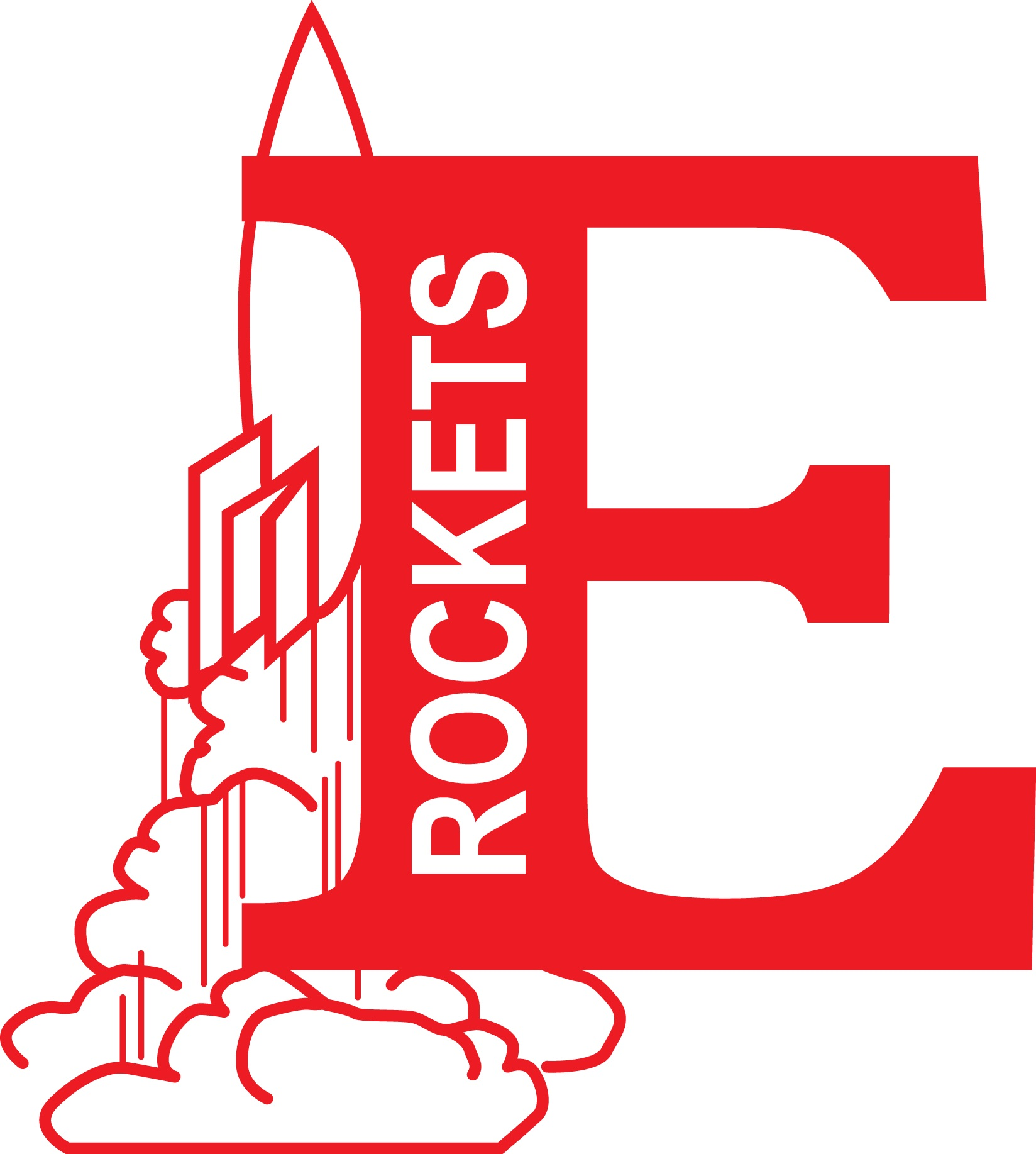 Classroom & Building Rewards
Classroom Rewards:
School Supplies
Class Privileges
Oops Coupons
Prizes
Building Rewards:
Principal for a Day
School Store 
Quarterly Celebrations
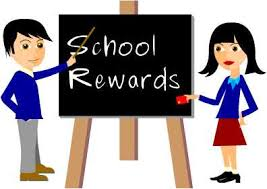 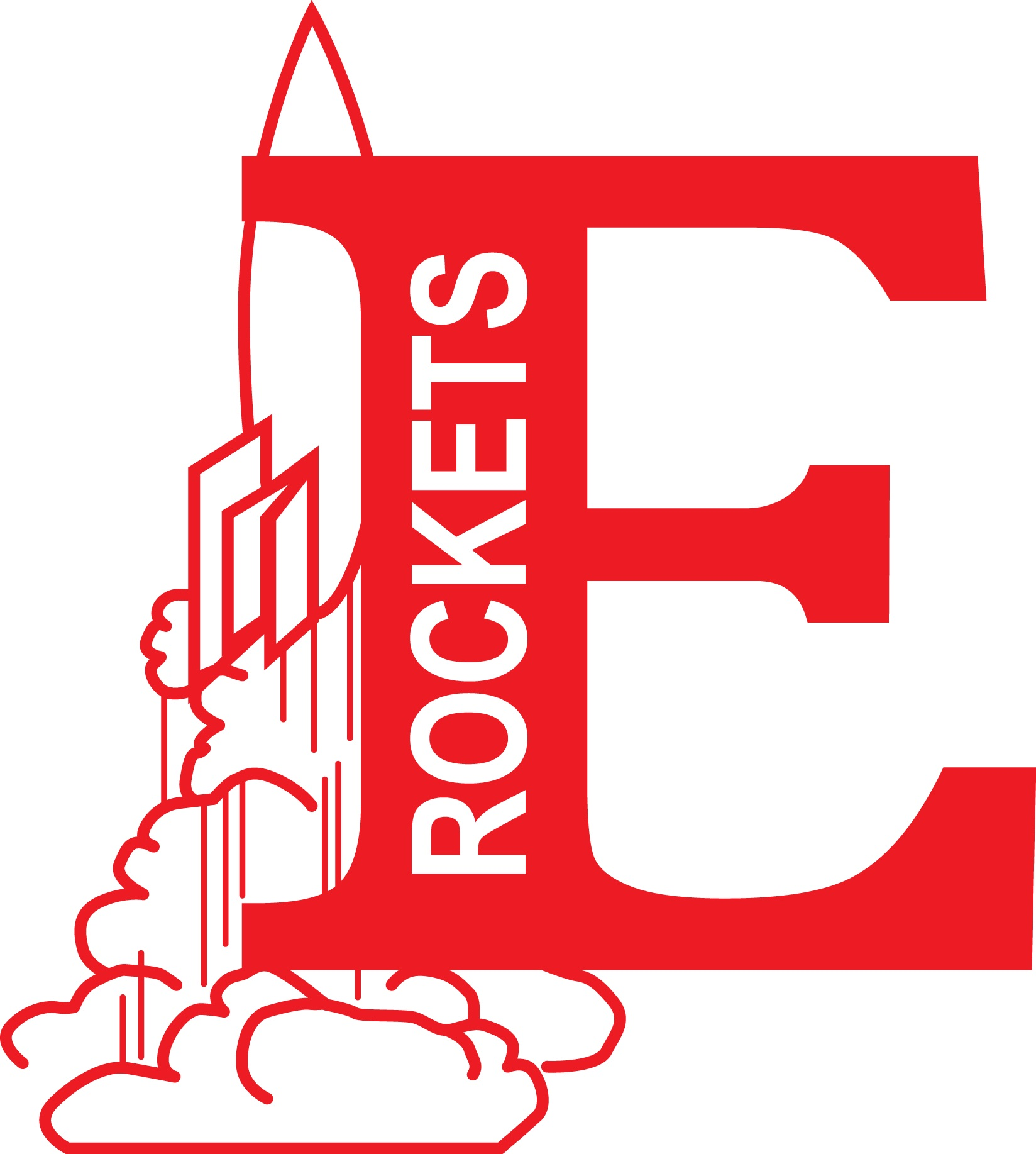 Hallway Shakeup
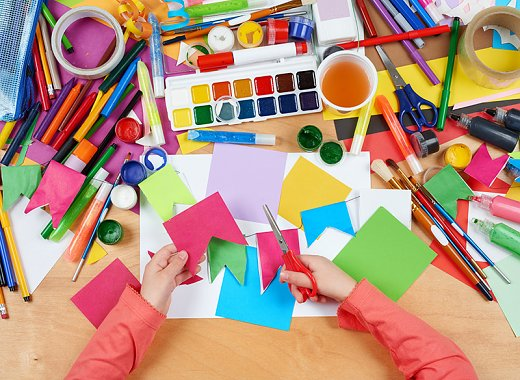 Each Hallway has a different theme
Gaming - Wii games
Bring your own electronics
Dance
Open Gym
Health and Beauty
Arts and Crafts
Students automatically get one wristband to a hallway of their choice 
Students can purchase a second wristband with PBIS points to go to a different hallway at halftime
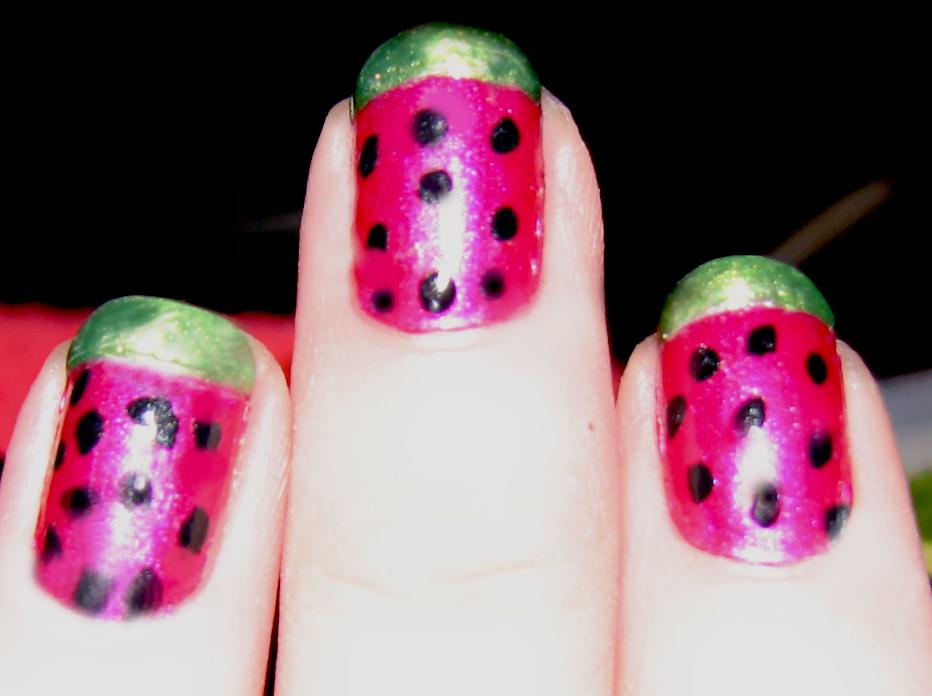 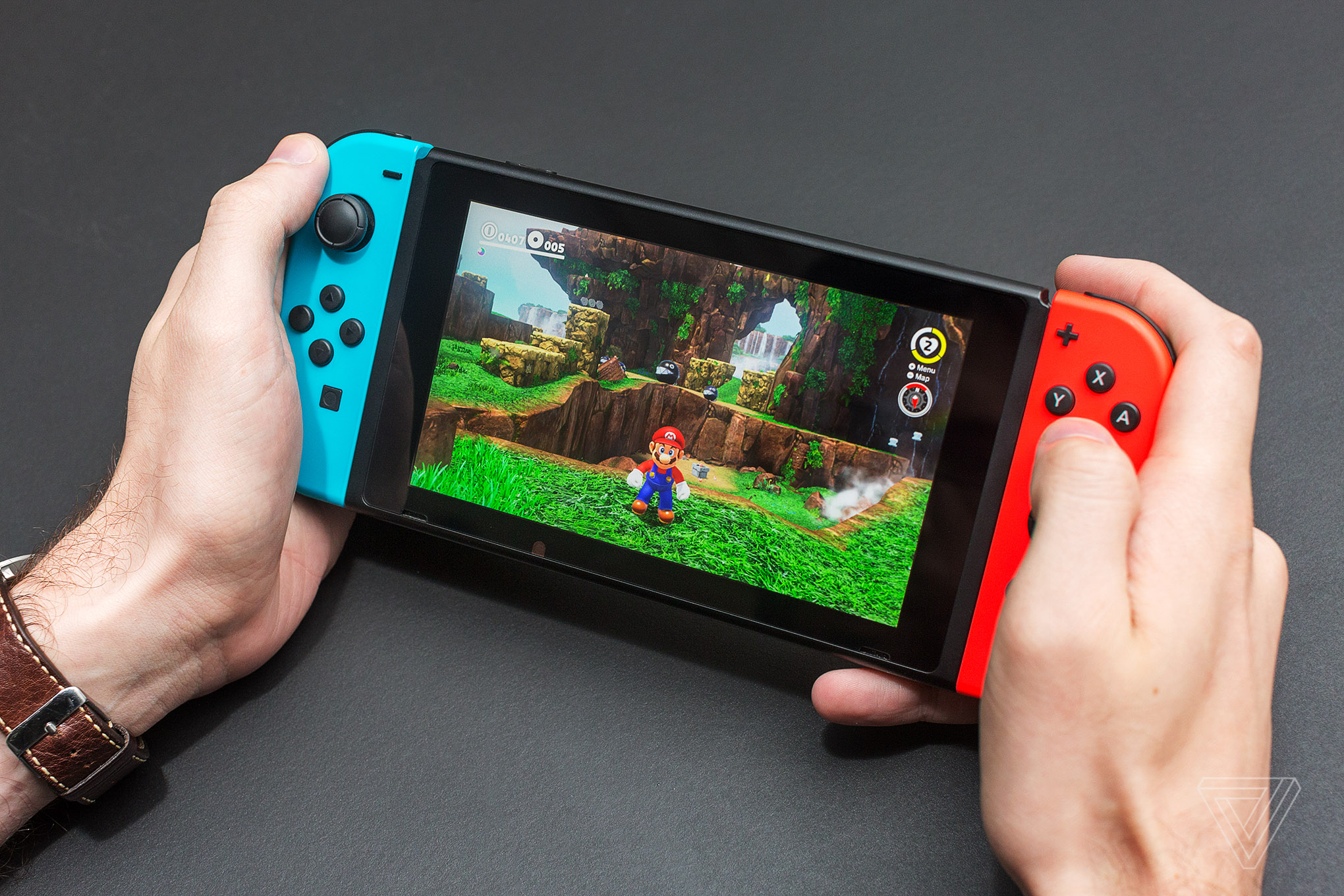 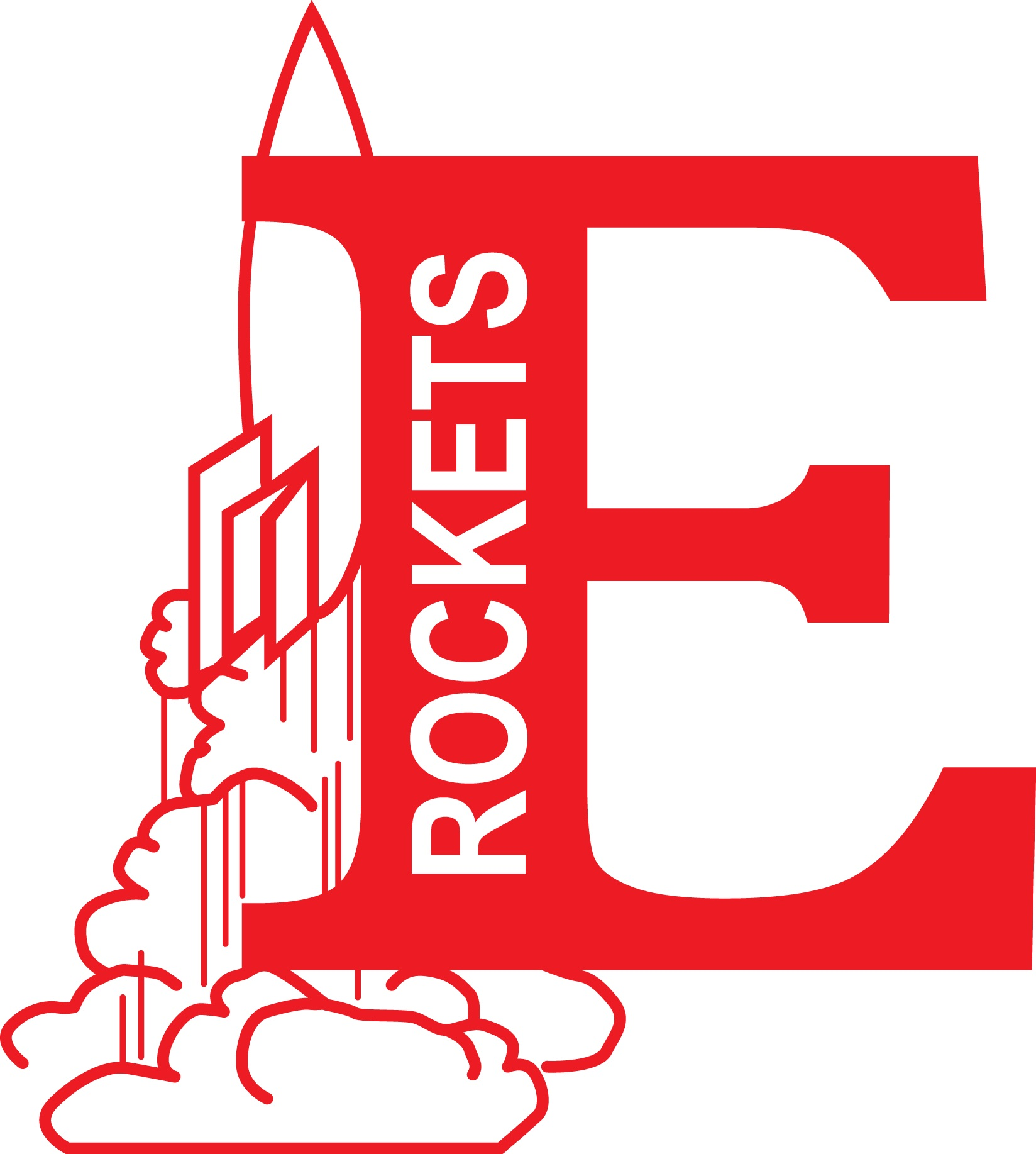 The Amazing Race
Students form teams of 6-8 in their grade level, come up with a theme and costumes for their team and sign up at lunch.
Each grade level’s teams complete a series of 10-12 “Minute To Win It” activities
Prizes are awarded for finishing in 1st, 2nd, and 3rd place, as well as best team spirit
Students can purchase food with PBIS points
Staff and Parent Volunteers run the games and supervise.
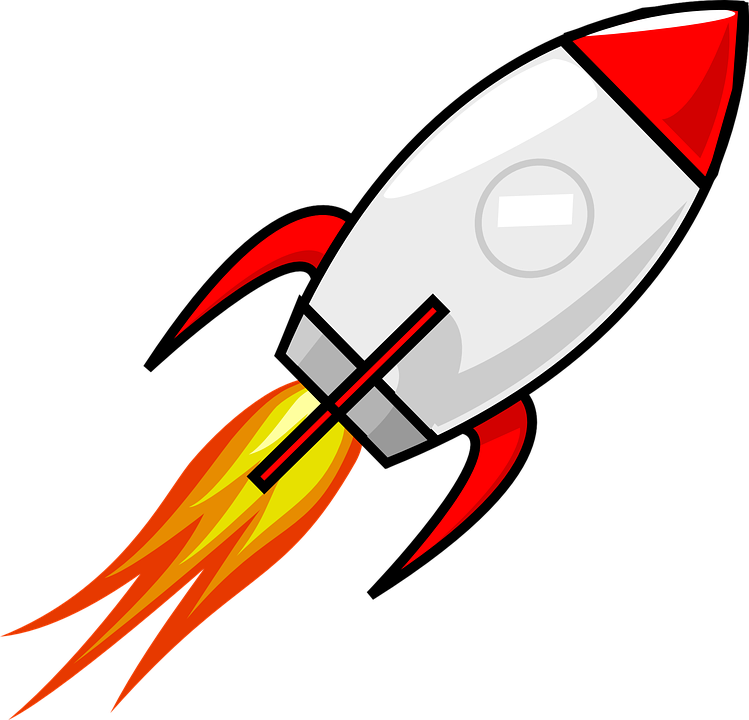 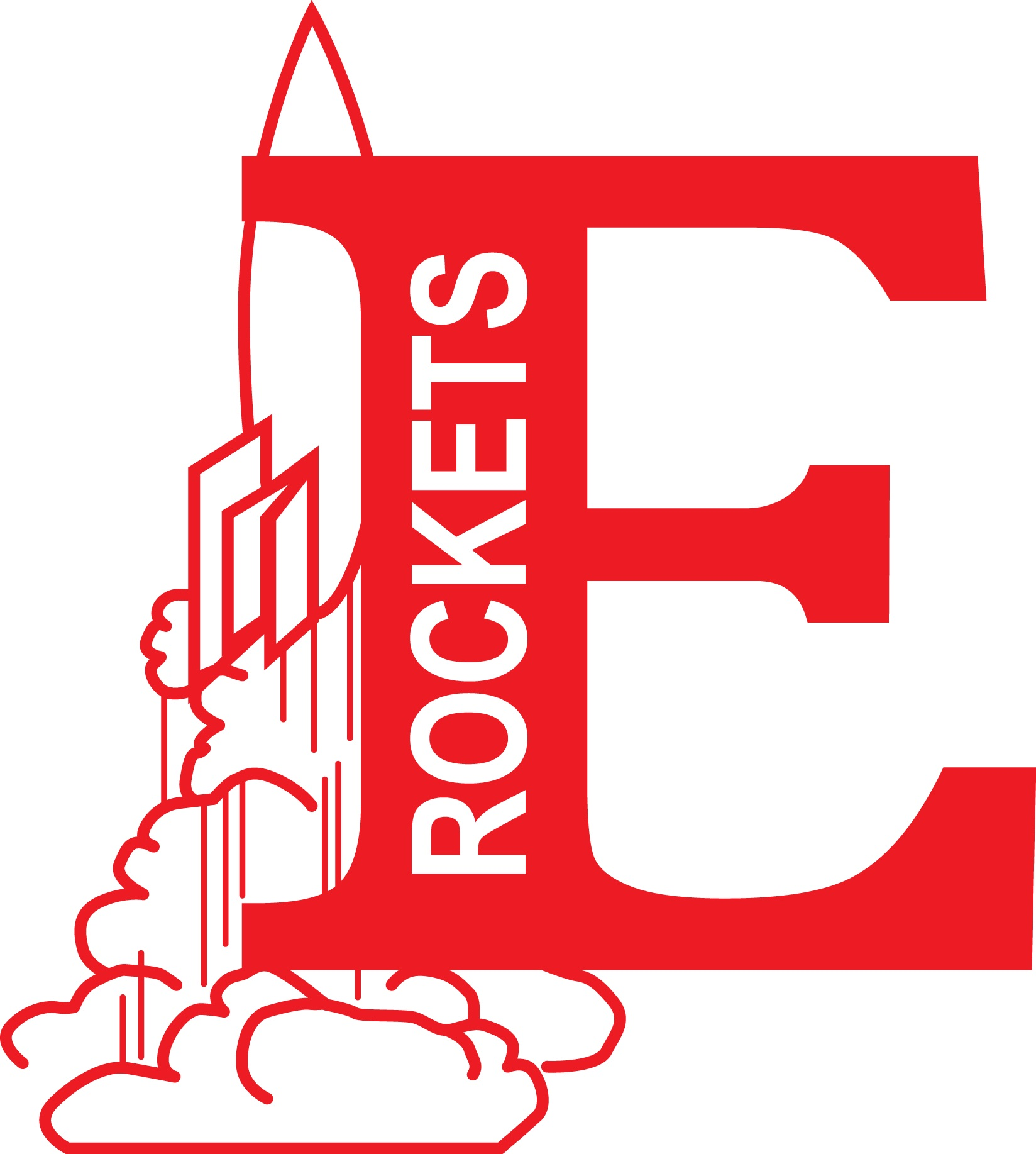 The Amazing Race2
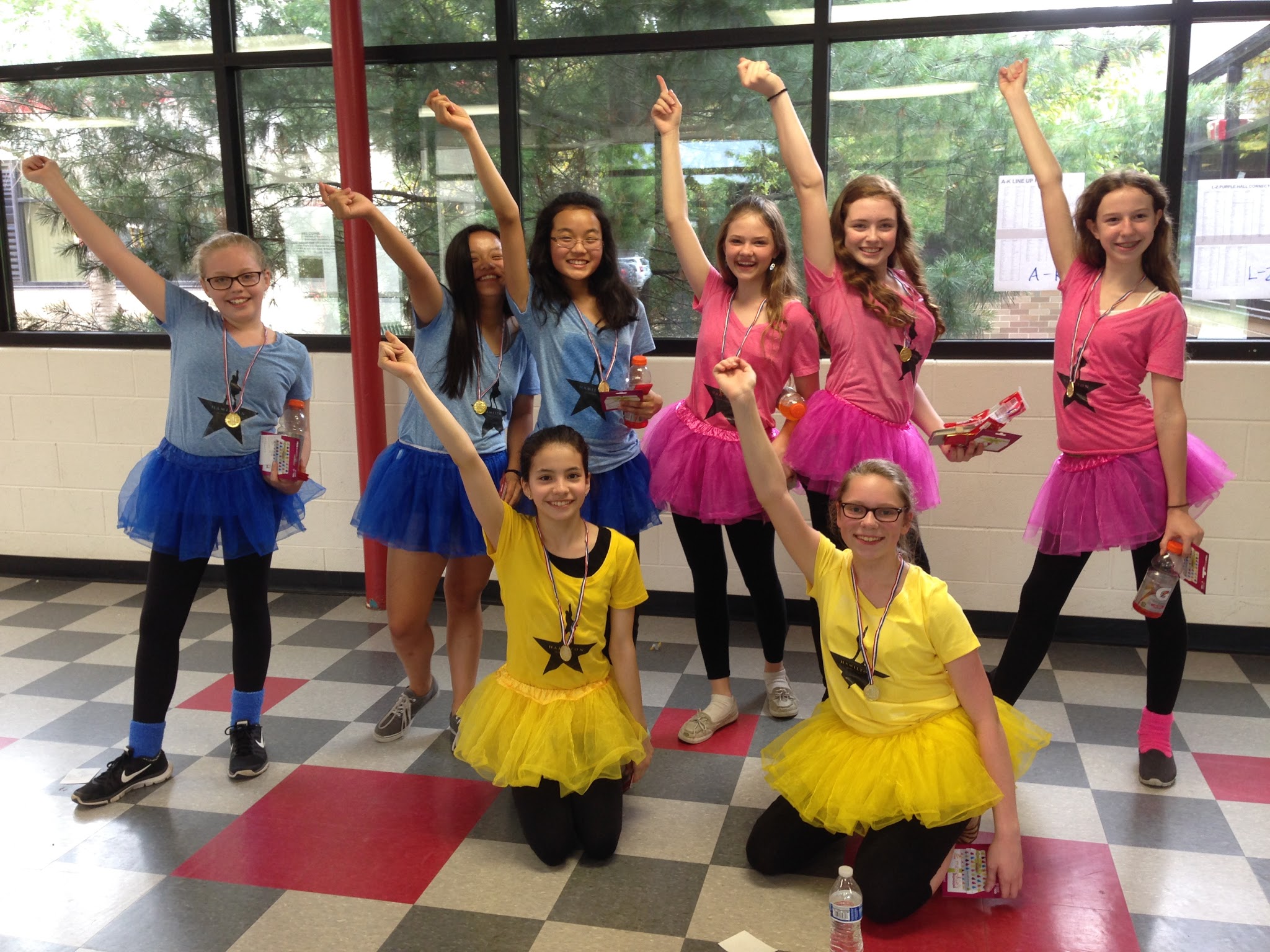 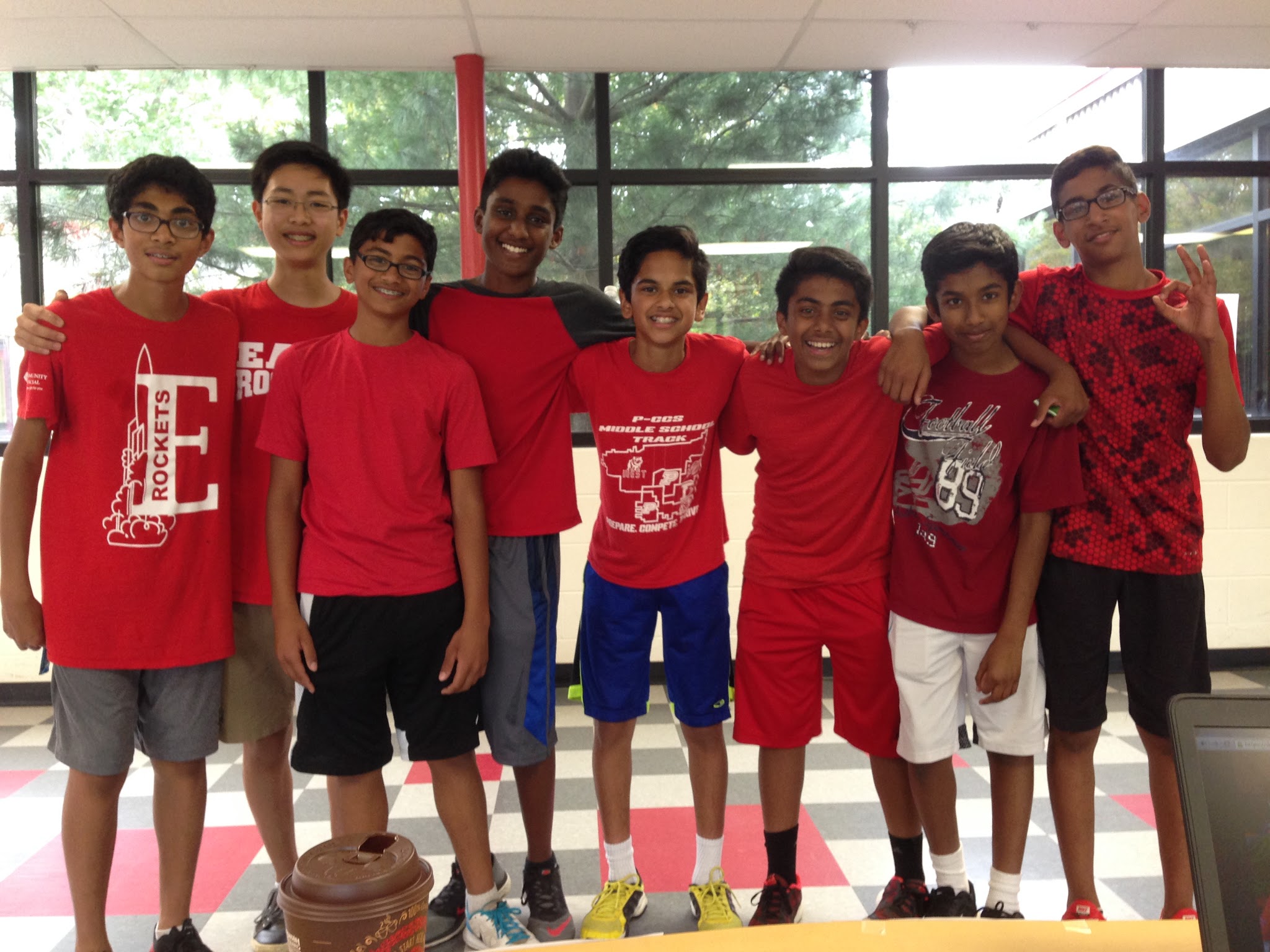 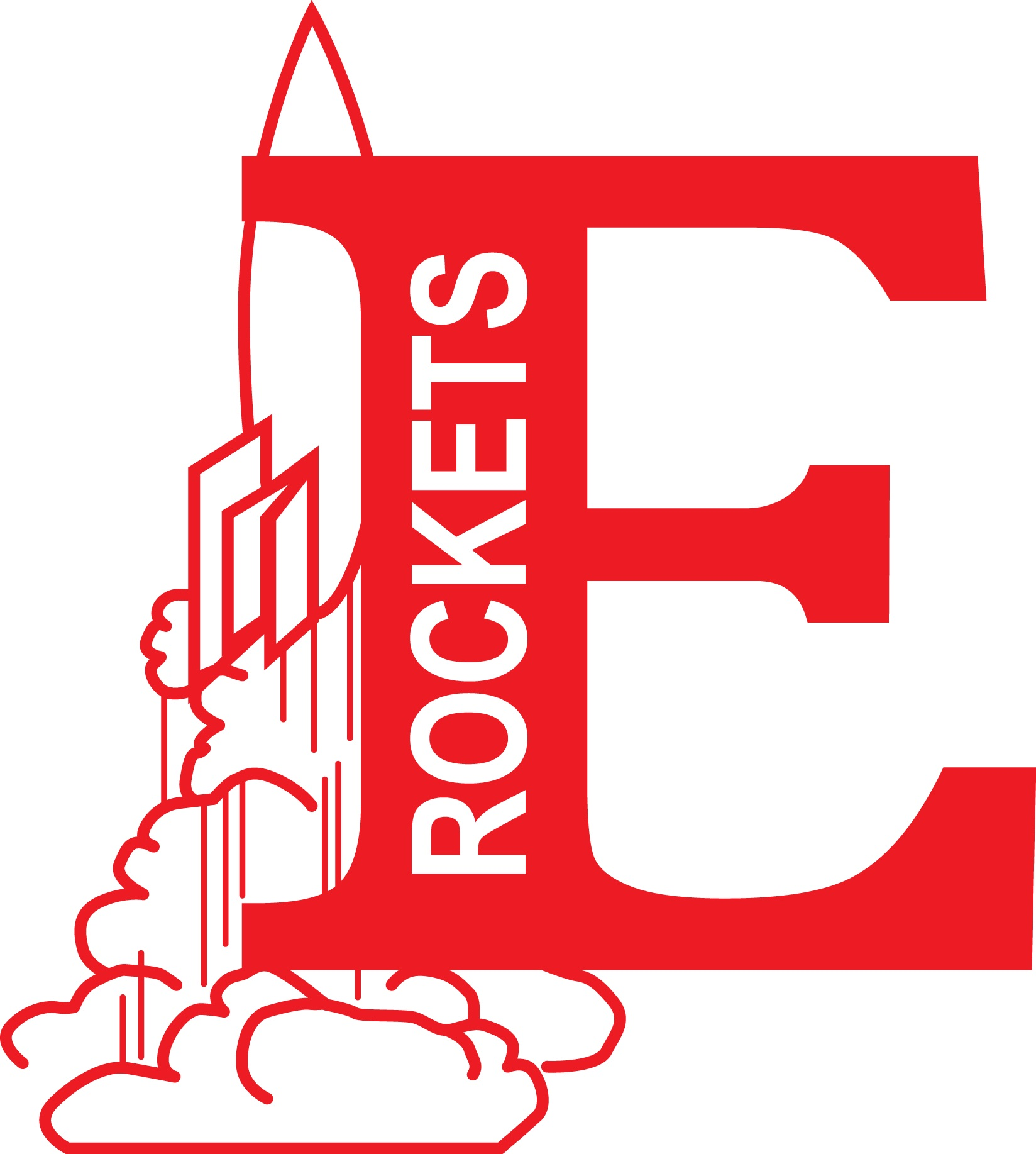 Classroom Coupons
Create coupon templates to use for your classroom store that kids can purchase to redeem.  Select a time to open your store for students to purchase coupons. Some coupon ideas:
Switch your seat for the day
Listen to music during work time
Cut odd or even problems from homework
Half off homework
Leave class 2 minutes early - bring a friend
Sit in the comfy seat
Get these coupons and more at bit.ly/pbiscoupons
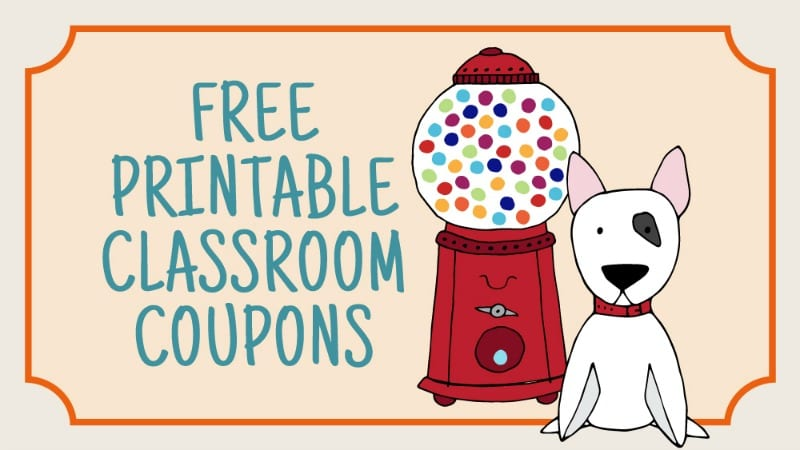 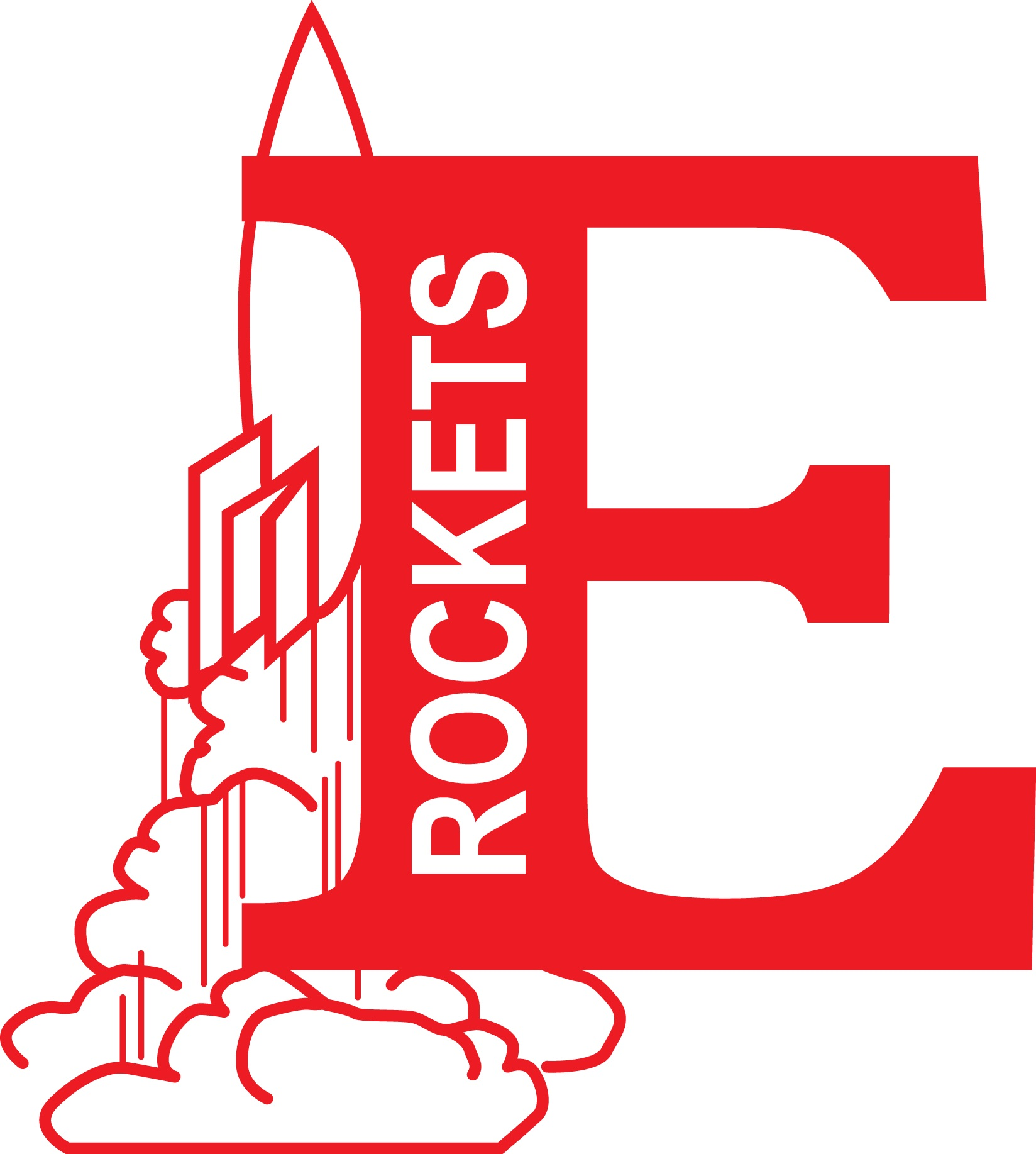 Rocket Points
Mrs. Ursula Mason - Choir Teacher
Earned rocket points are used to purchase a variety of classroom items/privileges
The teacher reserves the right to postpone the payment of an item or privilege for an appropriate time for her and the class as a whole
The teacher may or may not honor a privilege from another class
All purchase requests must be made before the tardy bell on Friday
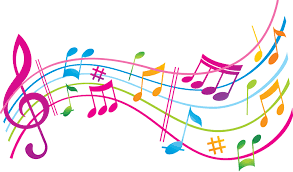 Choir Rocket Point Store
West Middle School
Lauren Kulczycki
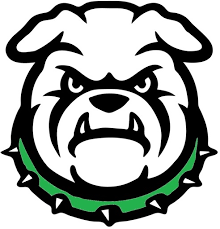 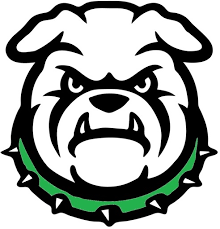 PBIS Class Meetings
30 minute meetings with the Assistant Principal to share behavior data, school tips, and advice with students
Meetings are held during Primetime
Student expectations are reviewed by referring to the West PBIS Matrix Chart
Topics are sometimes different for each grade level
Collect feedback from students about the school environment: Participating in surveys and sharing ideas on improving the overall school climate
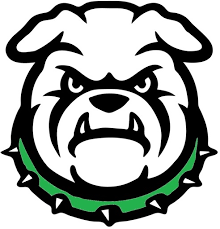 Supporting Students
Include a teaching component/restorative piece with each consequence
Reflection assignments/learning packets by Advantage Press (sample)
Using Alternatives to Suspension
Restorative Practices
Community Service
Tier 2 Supports
Check in/Check out
CSI Training for all staff - Administrator led
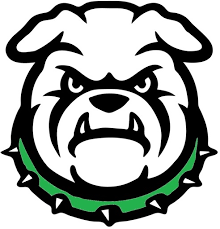 Middle School Vaping
Majority of past suspensions involved students vaping
Being proactive by educating students about the dangerous effects of vaping
Vaping 101 - Cheryl Phillips - St. Joe’s Mercy Health
https://tinyurl.com/MichiganVaping
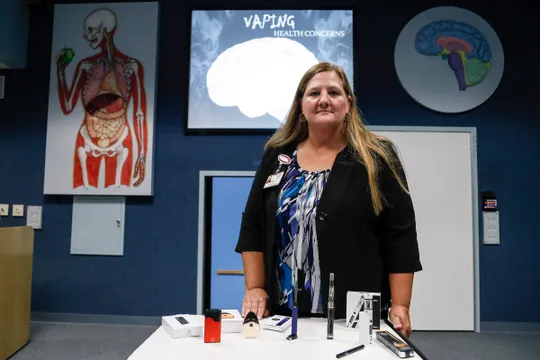 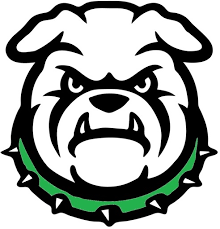 Caught You Being Awesome
Staff members give out “Caught You Being Awesome” tickets when students are demonstrating random acts of kindness by helping others, stepping up to certain challenges, and/or going above and beyond in school.
Students who receive these tickets will come down to the office to turn in their tickets and redeem a prize (school supplies, open gym passes, snacks, etc).
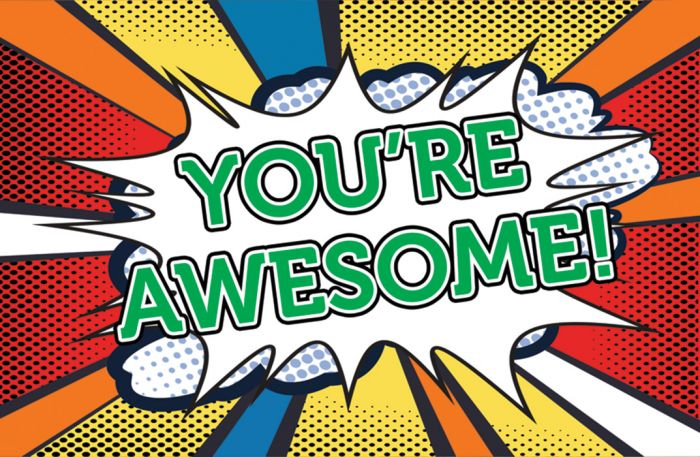 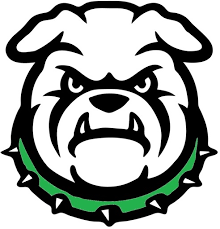 Bulldogs of the Week
At the end of each week, the “Caught You Being Awesome” tickets are entered in a weekly drawing for a $5 gift card, free lunch/treat from the cafeteria, or a free book. 
One winner from each grade level is selected.
West also includes two staff members
Names are announced on the PA as our “Bulldogs of the Week.”
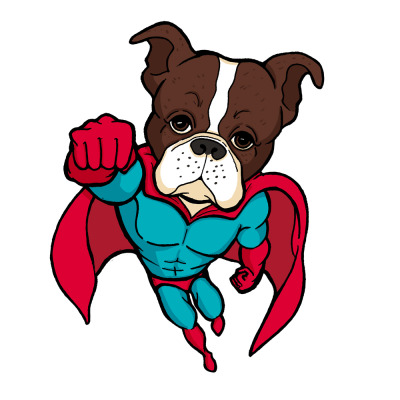 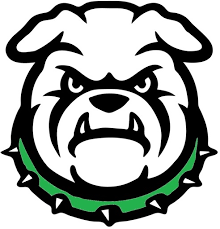 Promoting Staff Buy-In
Implementation needs to be quick and easy! 
Support is provided by all members of the PBIS Team
PBIS professional development is included in staff meetings: 
Topics include analyzing behavior data, increasing student engagement, classroom management, active supervision, building positive relationships with students, and restorative practices
Everyone using the same language
Defining each infraction and determining how to respond to negative behavior 
PBIS reminders/tips are sent periodically via email
Staff surveys administered several times during the year
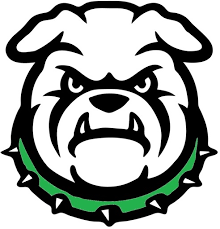 Providing Administrative Support
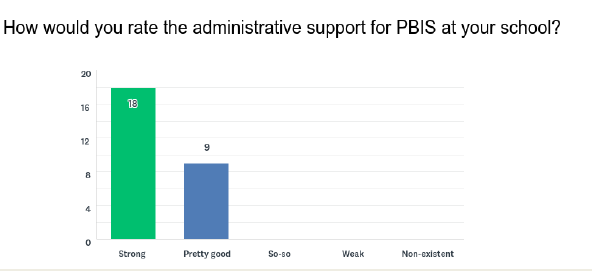 2018-2019 PBIS End of the Year Staff Survey
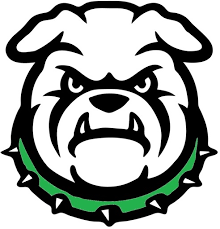 PBIS Works When Implemented with Fidelity!
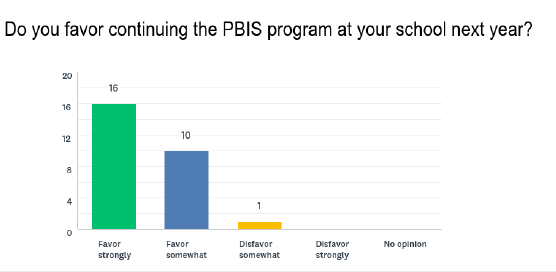 2018-2019 PBIS End of the Year Staff Survey
Liberty Middle School
Jamie Wells 
Leslie Anderson
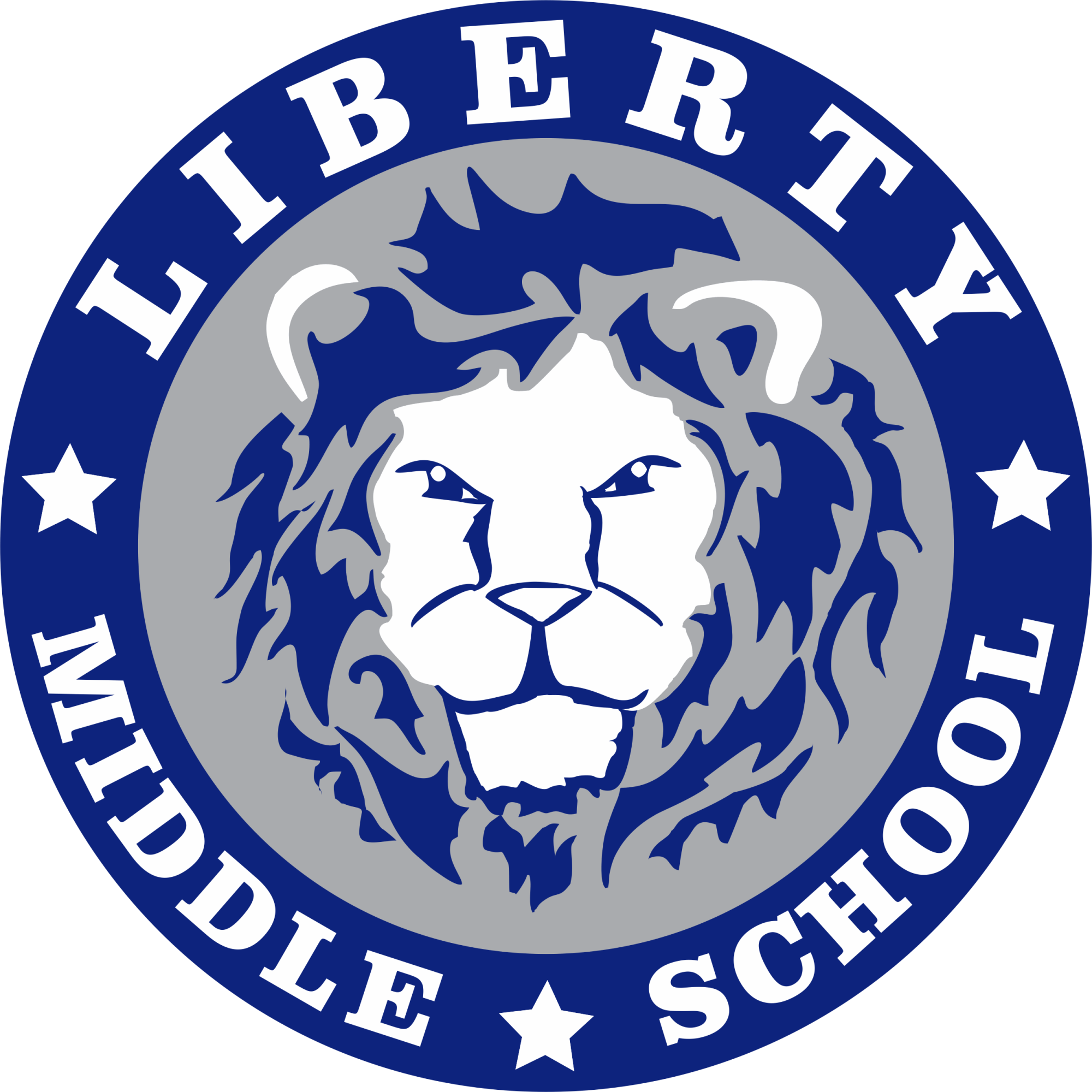 PBIS Rewards System
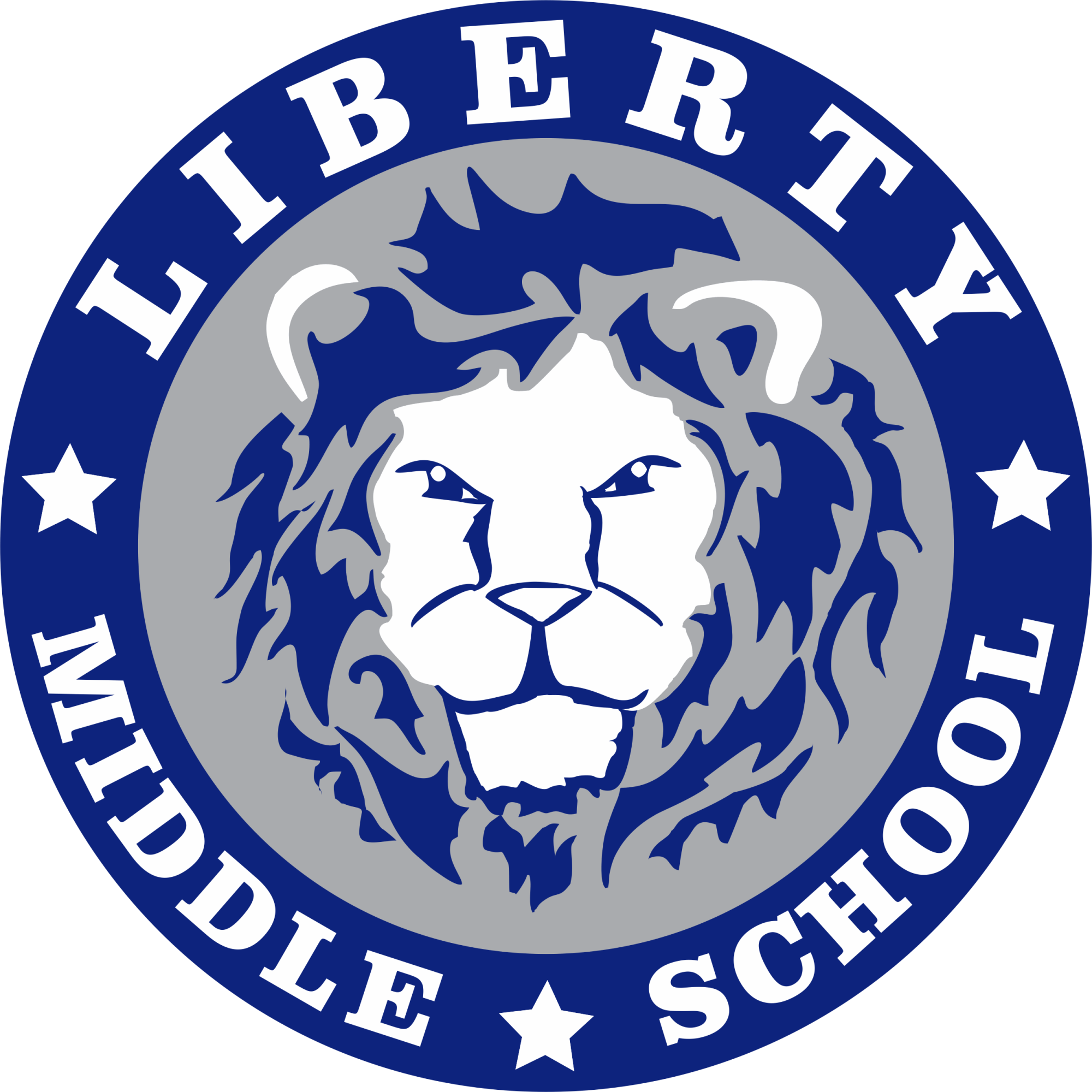 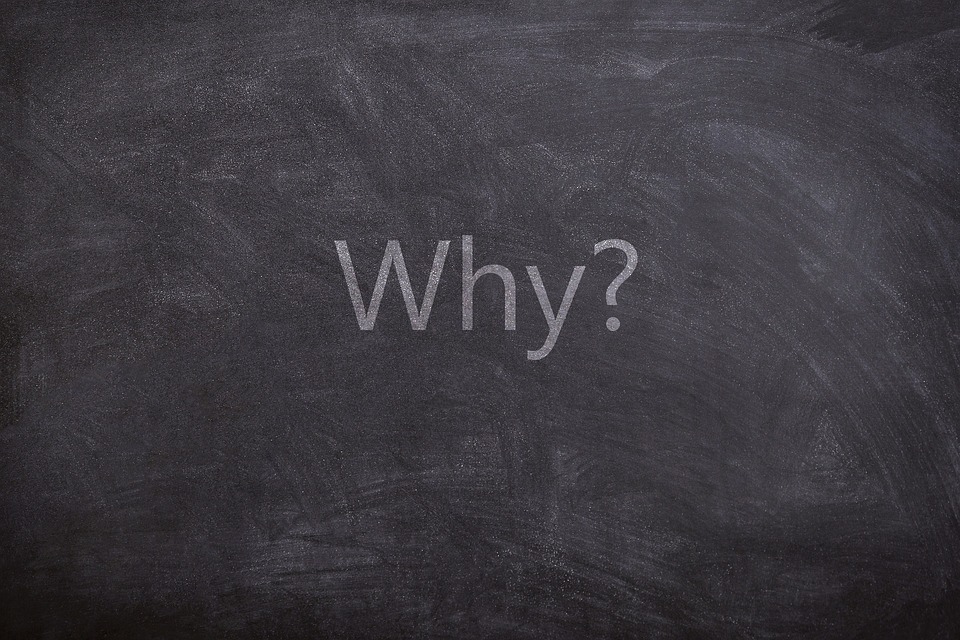 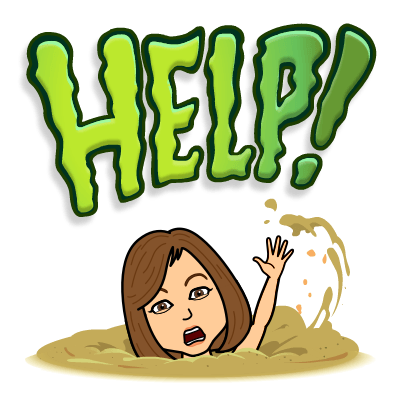 Buried in  paper tickets,  tokens or PawS?????
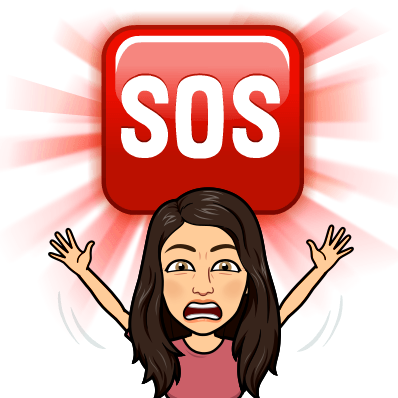 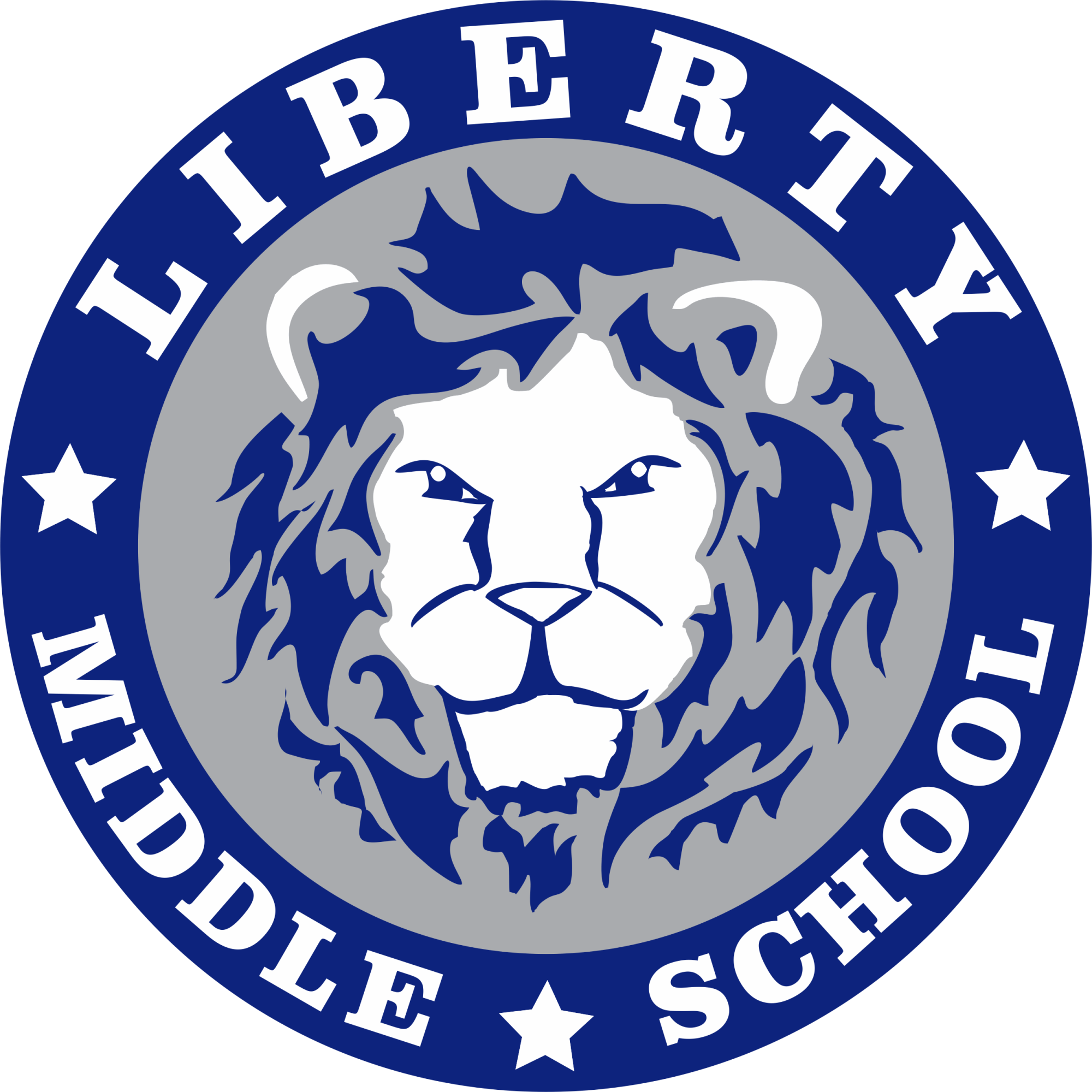 Disclaimer...
Does cost $$$$

No, you can NOT use the PBIS grant money to purchase the App
How does it Work?
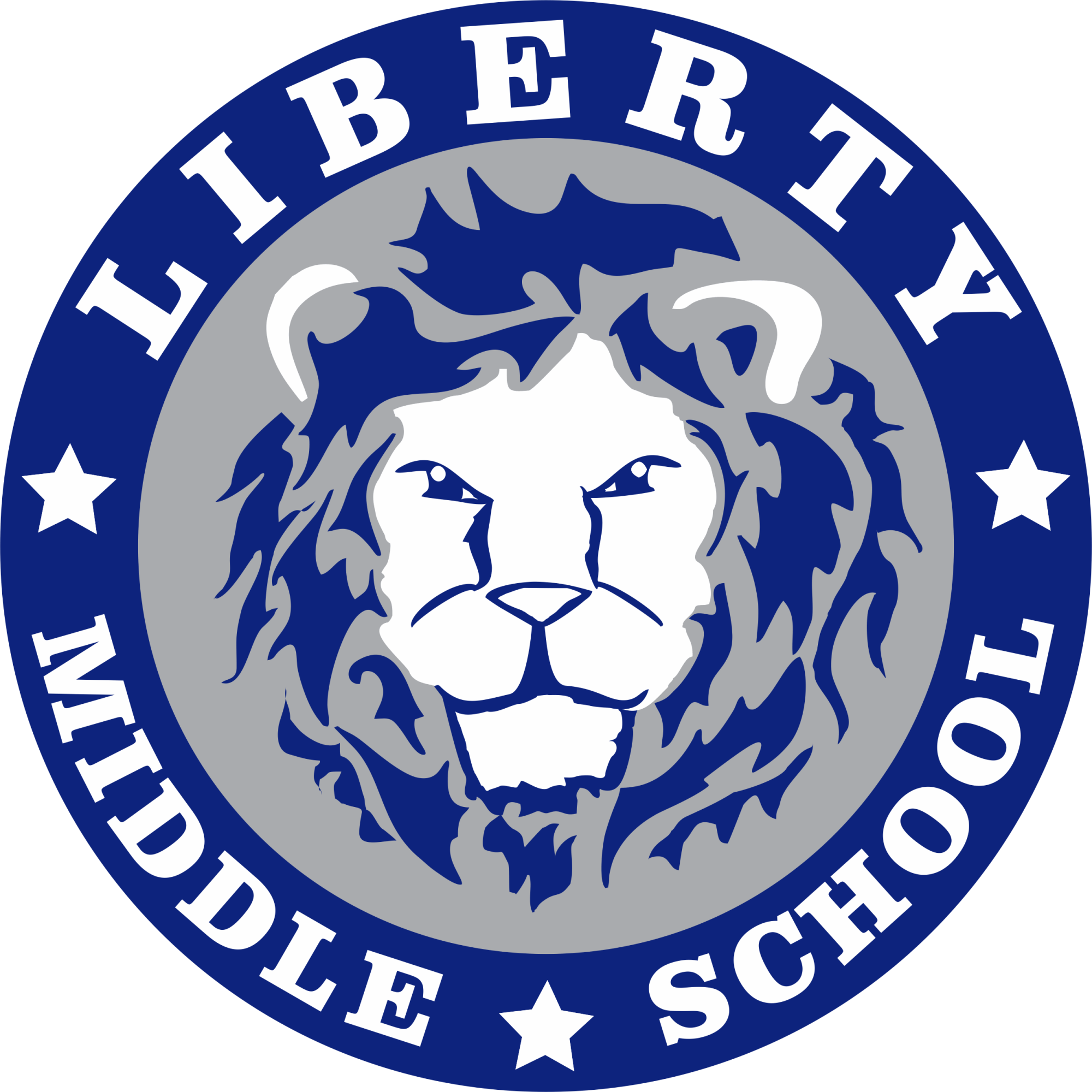 Staff members can recognize positive student behavior from anywhere in the school using the mobile app, or from the convenience of their desks using the web portal.
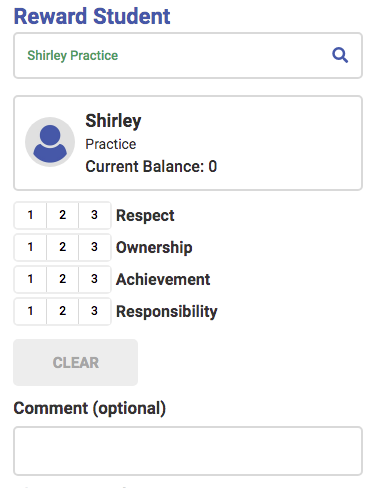 How does it Work?2
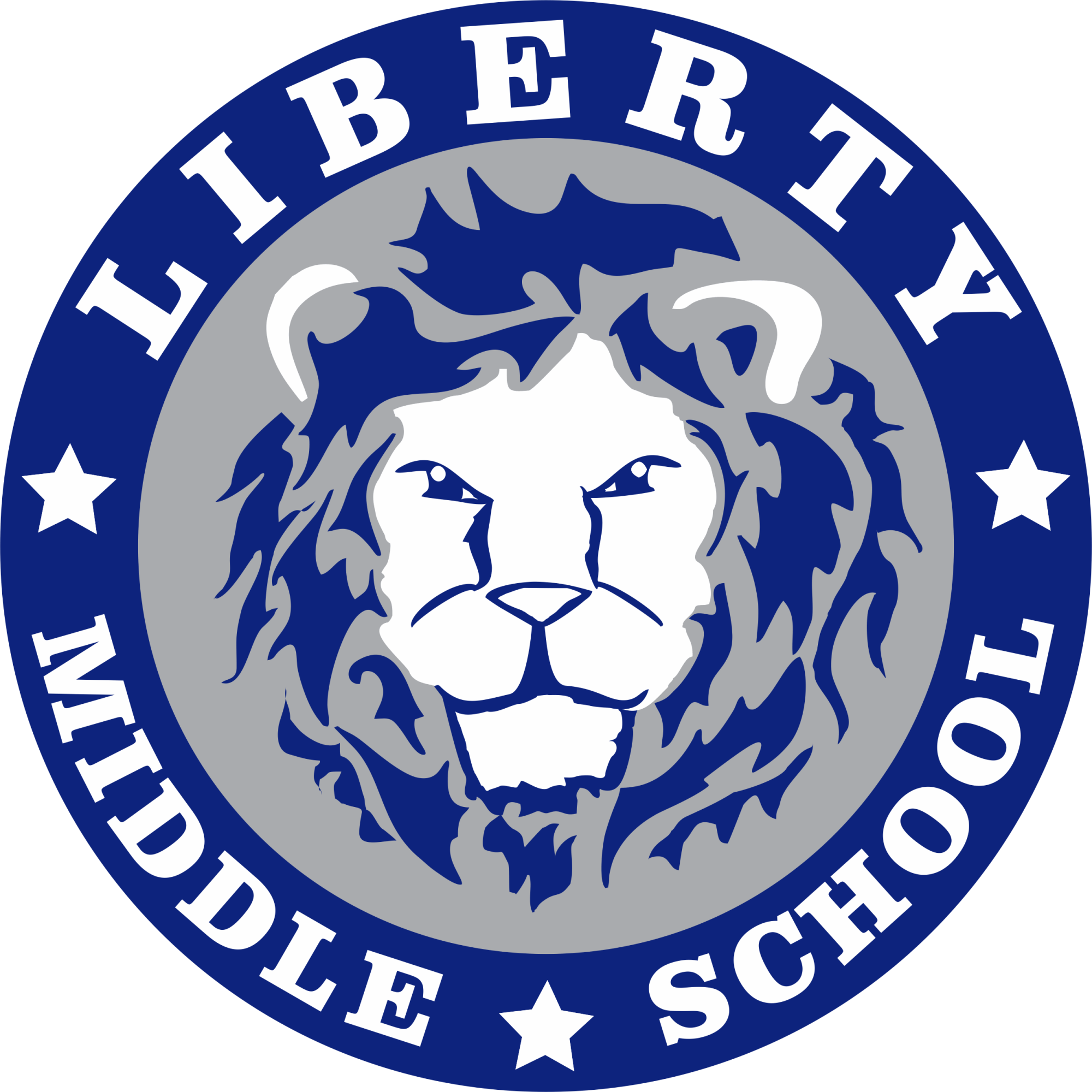 Recognize Positive Behavior on the Desktop Portal
Organize your classes into groups
Select the expectation and number of points
Give points to one, some, or all of the students, and see the results instantly
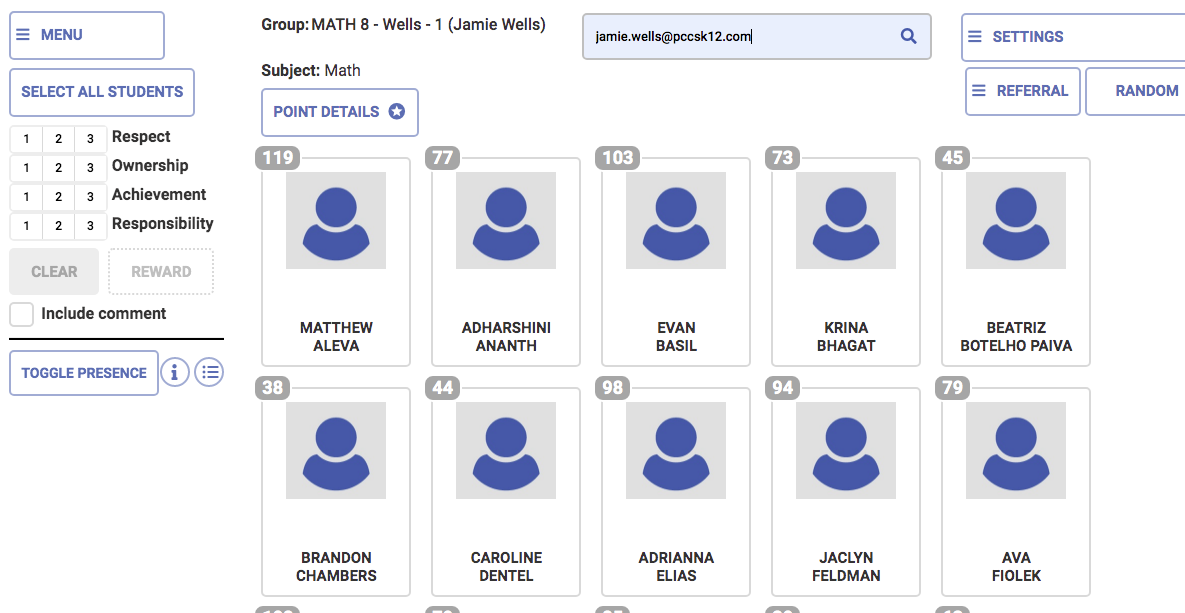 WOW… What else?
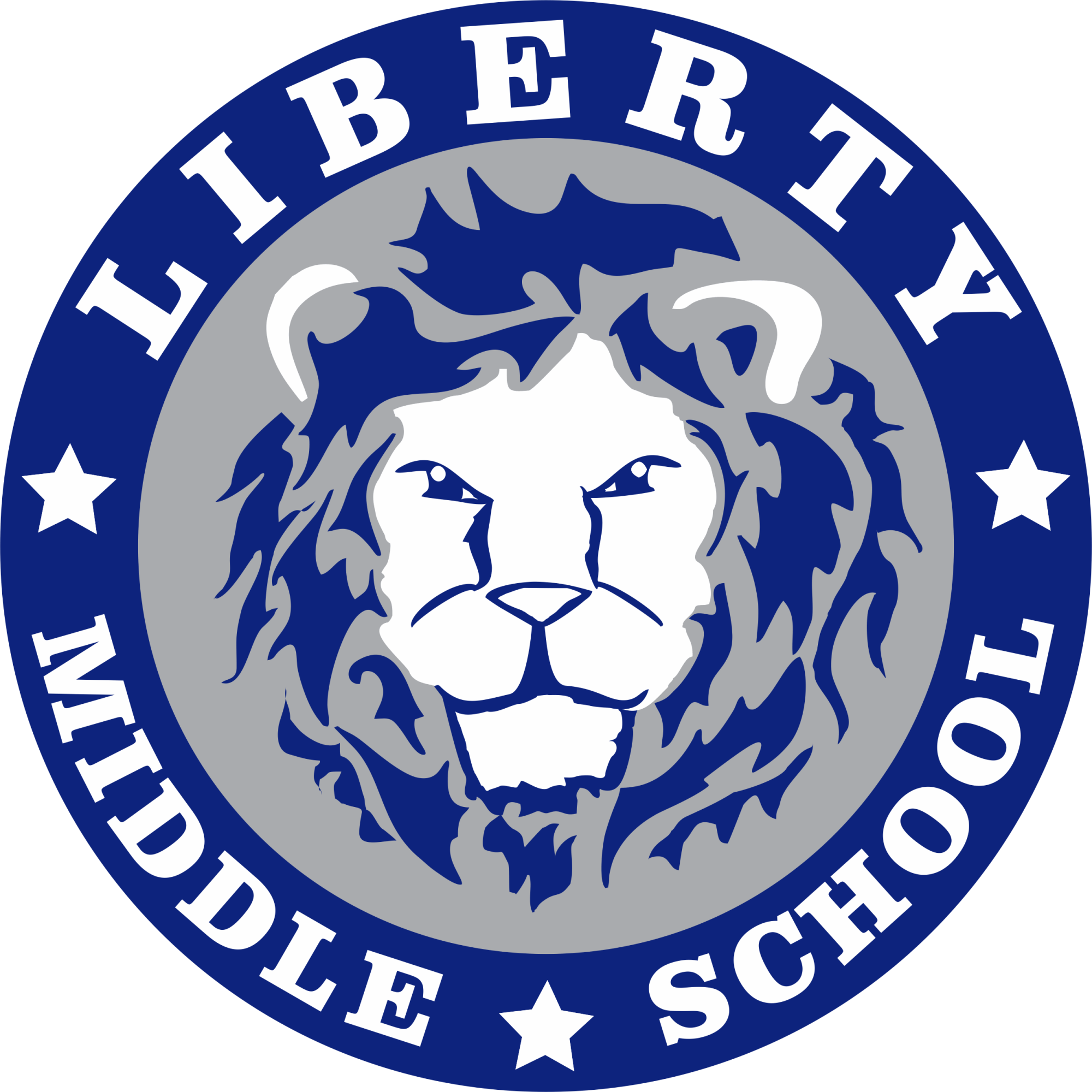 School & Teacher Stores
Shop by adding items into the cart and checkout
Purchase the items for your students and points are instantly updated to reflect the purchase
Adjust quantities in your cart and the integrated inventory system automatically adjusts your on-hand quantities
Redeem now or redeem later if the student wants to save that homework pass for another time
Rewards can also be redeemed from the mobile app which means the store is open wherever you are
Personalize with the ability to create individual teacher stores.
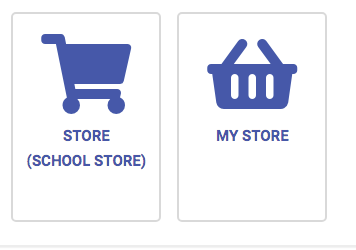 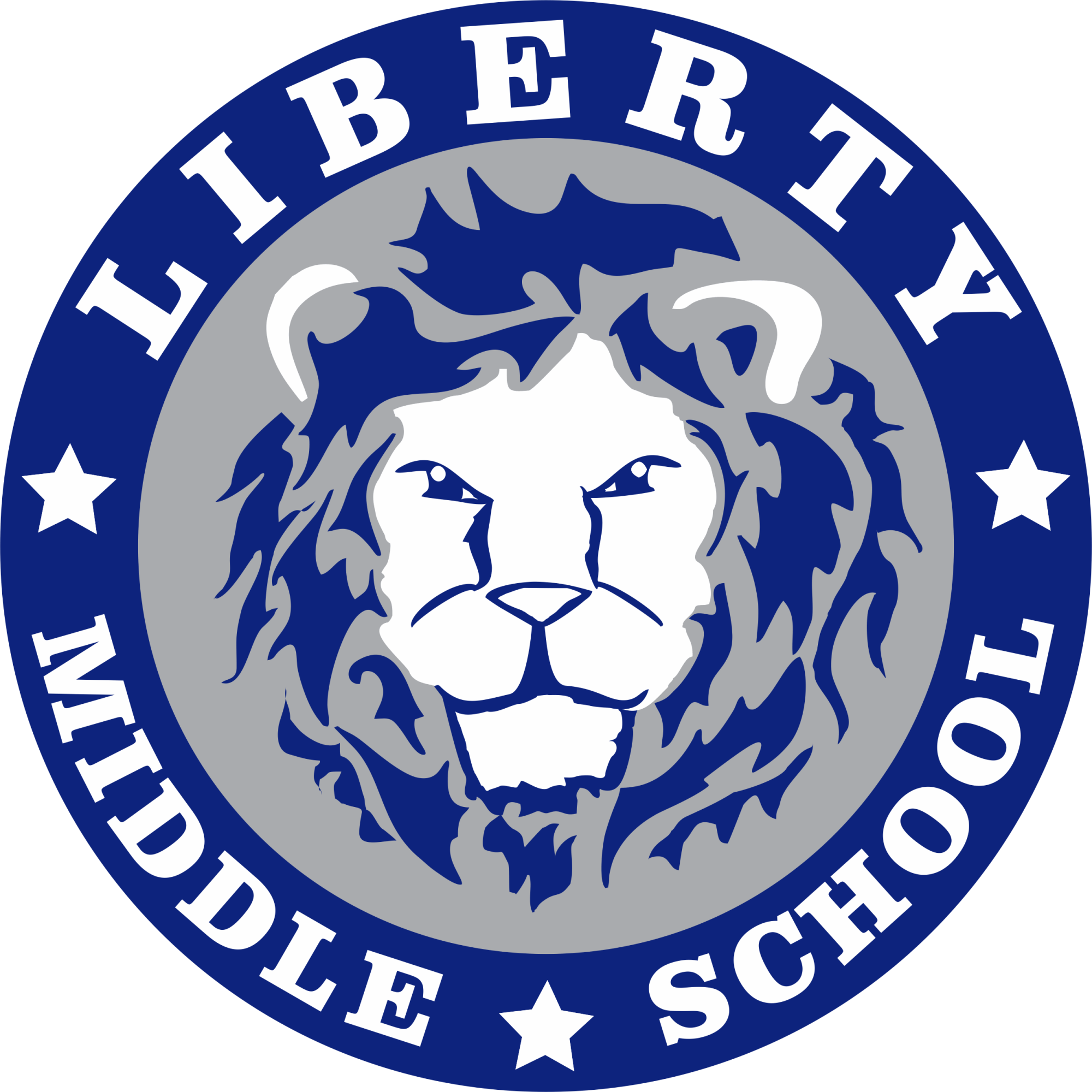 Stores
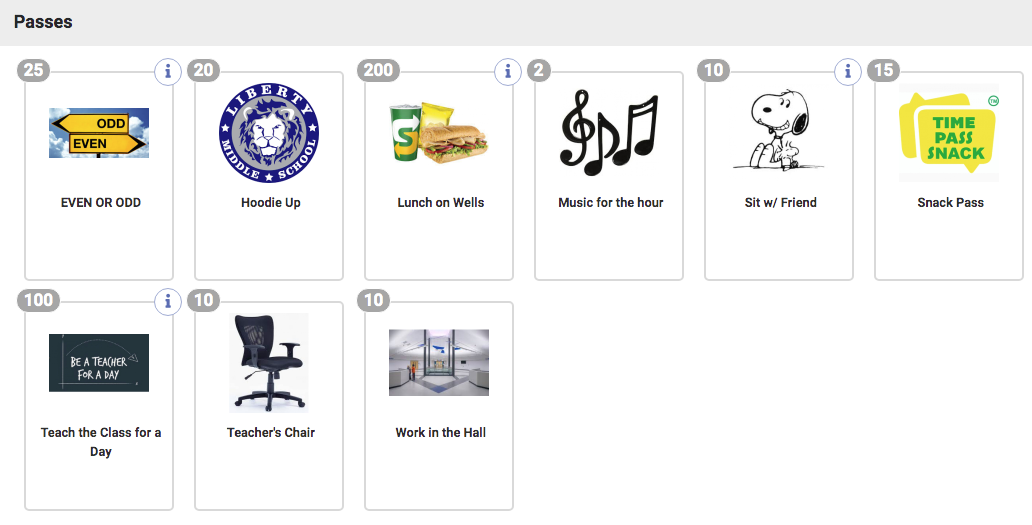 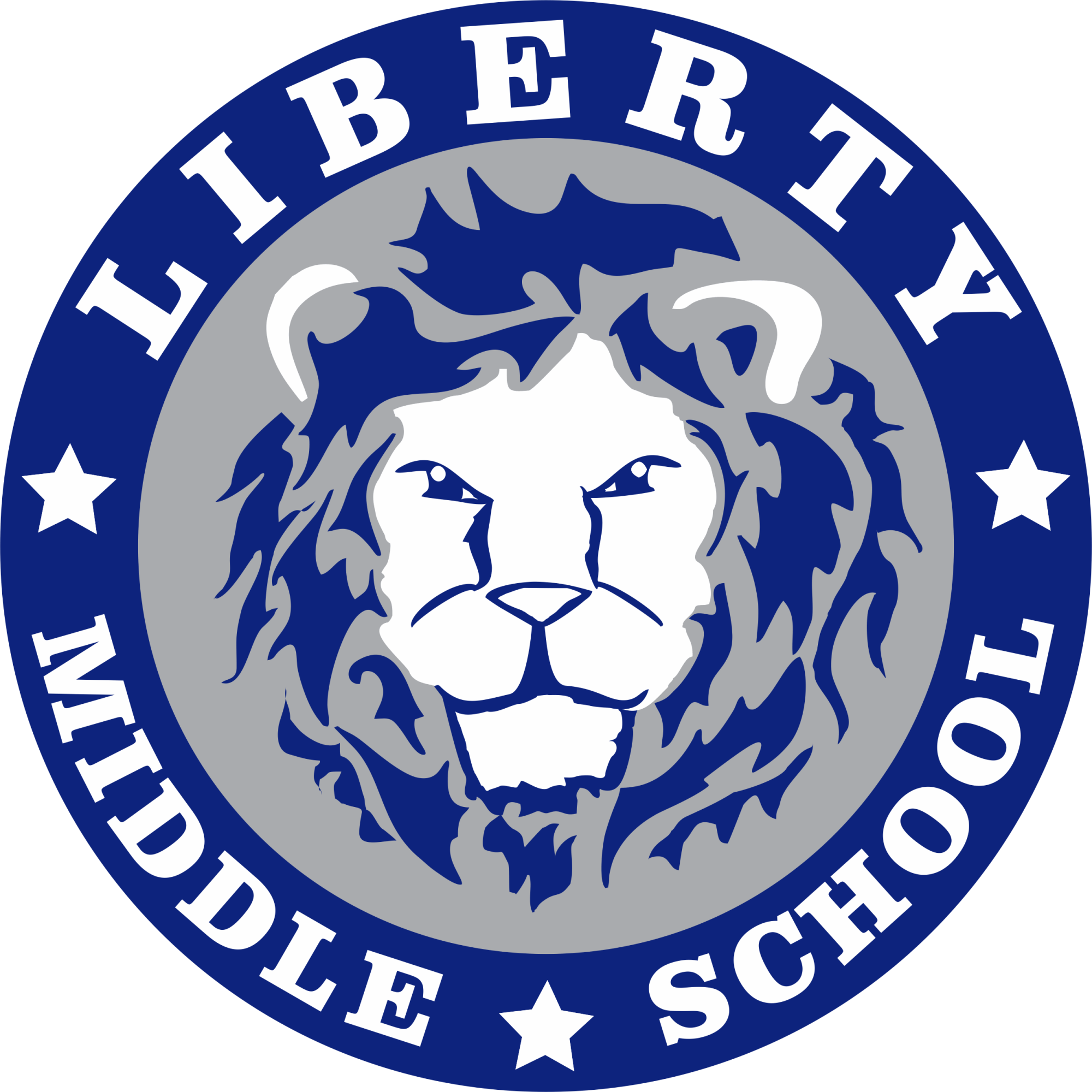 Events
Easily register and track who is attending an event
Events can be set up to deduct student points, like a purchase from the store, or to qualify students based on points earned in a grading period or year
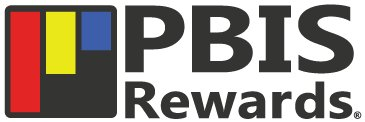 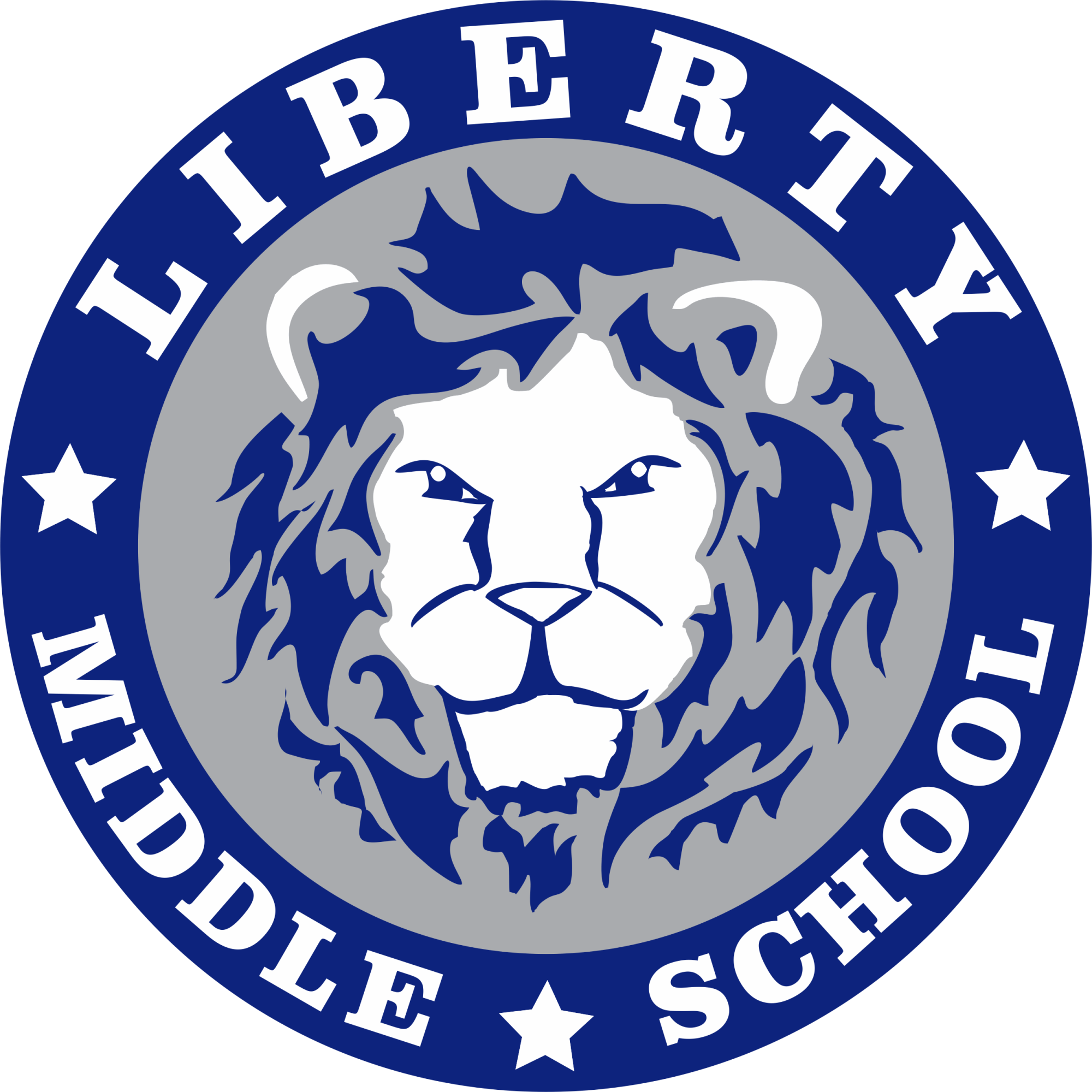 Raffles
Easily register students
Raffles can be set up to redeem or qualify from a balance
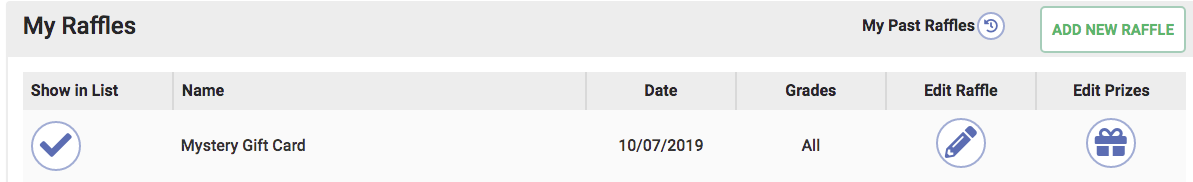 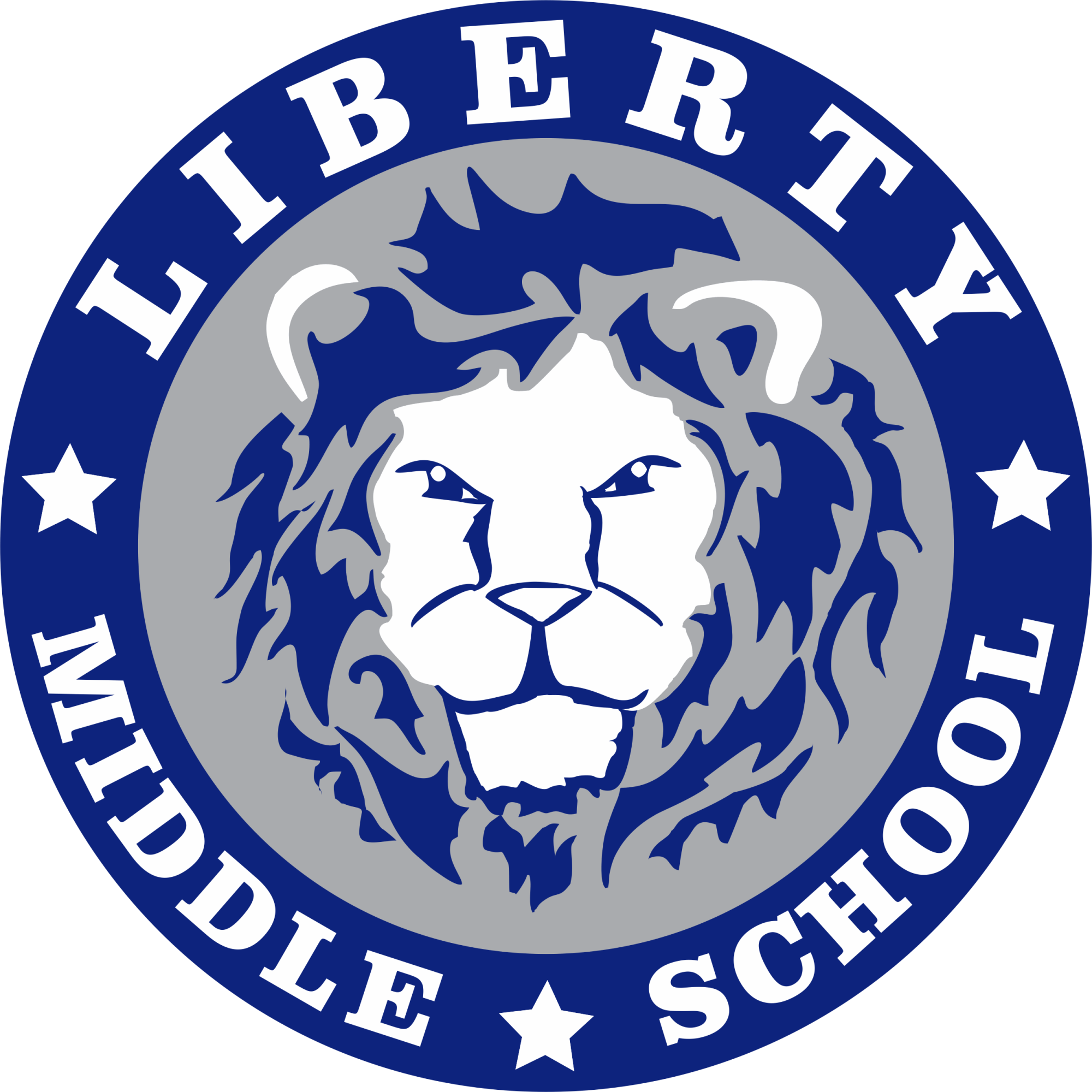 Add ons
Advanced Referral System
The Advanced Referral System (ARS) shares all of the advantages of the rest of PBIS Rewards – it eliminates paperwork, can be utilized anywhere in the school with the mobile App, and tracks all aspects of referrals automatically. 
On the spot
Office supported
See what happened

Staff can see it all
Every student in the school
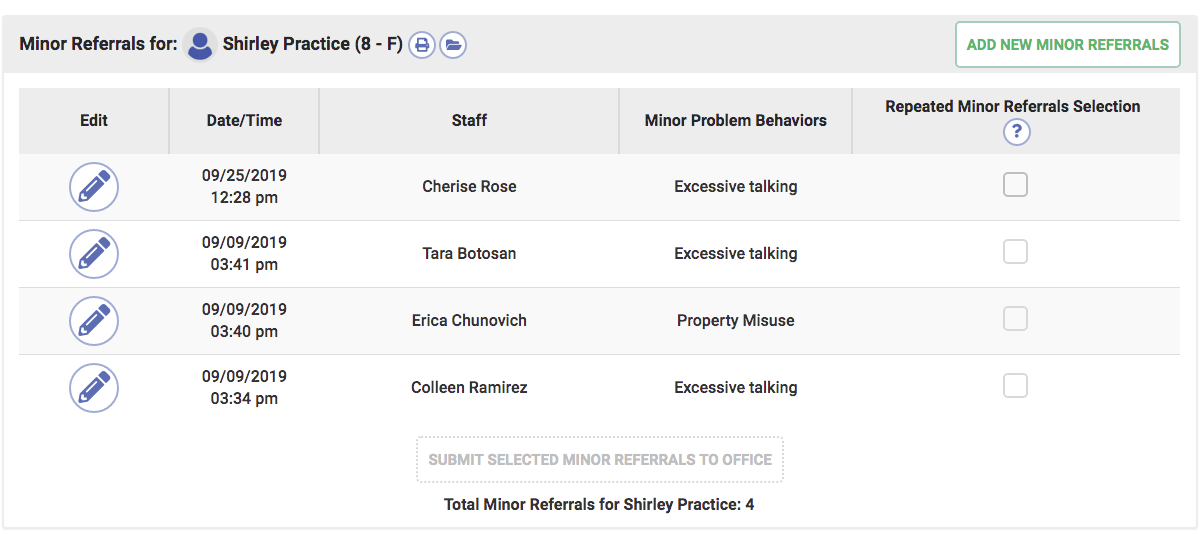 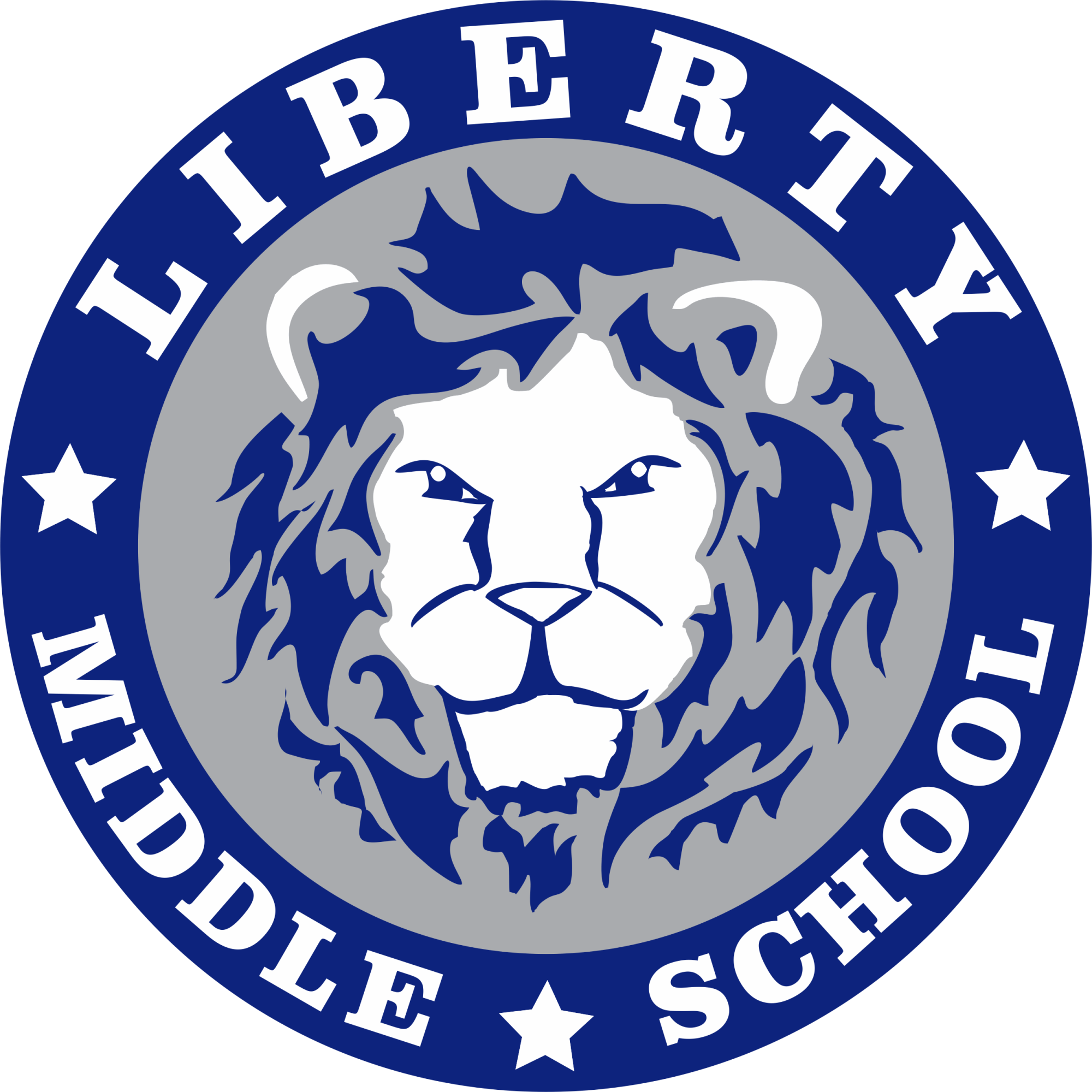 Check in/Check Out
Check-In/Check-Out (CICO) system for students in PBIS Rewards
Eliminates headaches with paper
Clear view with progress
Data helps students to progress back to Tier 1
Personalize goals
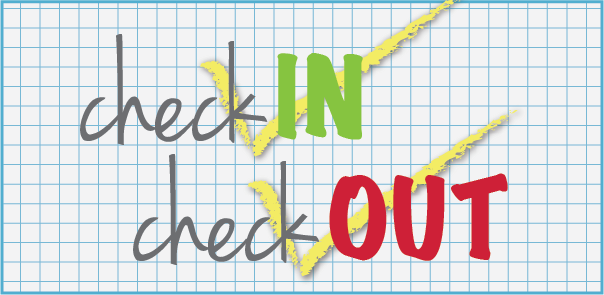 Discovery Middle School
Alex Noroyan
Meagen Hudson
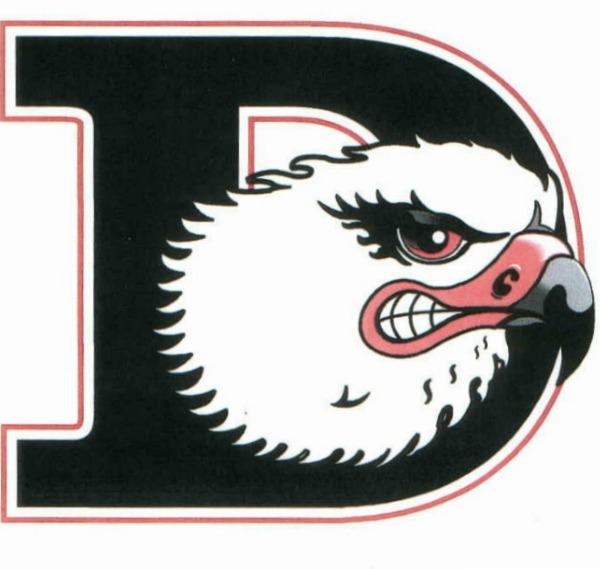 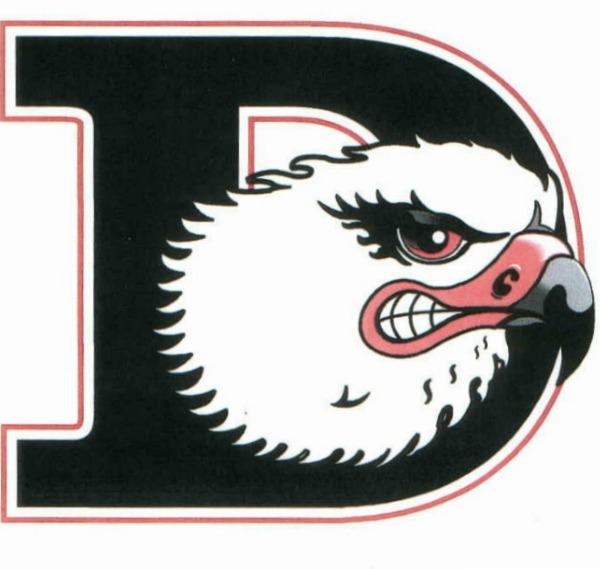 Supporting Students Academically
SLAMS Program
Focused academic assistance that is available for all students at Discovery Middle School
Each letter of SLAMS stands for a subject and matched with a day of the week
Monday: Science
Tuesday: Language Arts
Wednesday: Arts
Thursday: Math
Friday: Social Studies
Offered during homeroom
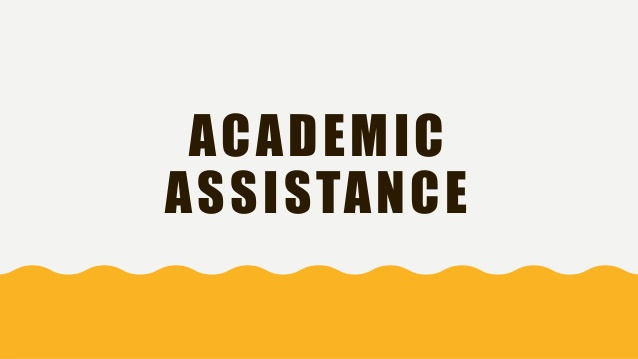 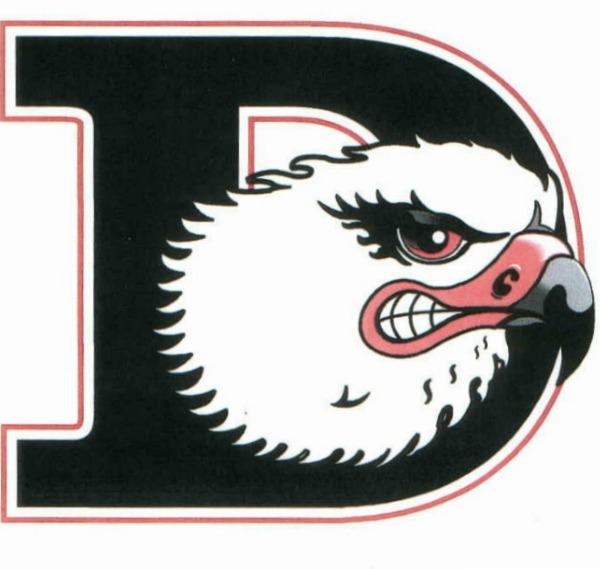 Eagles of the Week
A way to recognize students for their wonderful behavior, kindness, respect and helpfulness to others
Announced over the loudspeaker on Fridays. 
Student names are displayed on the TV monitors around the school
Acknowledge and reward the positive contributions that our DMS students make on a daily basis
Staff and Students can be nominated
450 Responses in 18/19
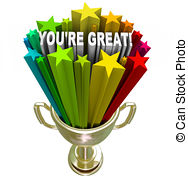 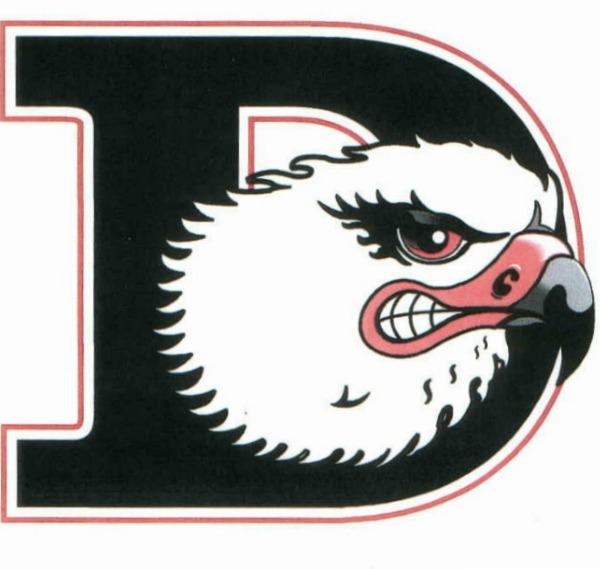 Lunch With The Administrators
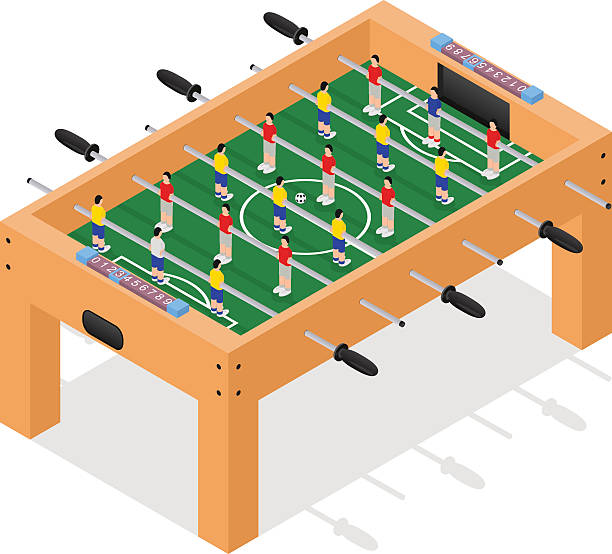 Administrators eat lunch with students new to the school/district (September, October, November)
Recommendations made by teachers (December-June)
Allows administrators to make POSITIVE connections with students
Reward students who deserve it
Teachers are welcome to join 
Pizza, pop, ice cream and games!
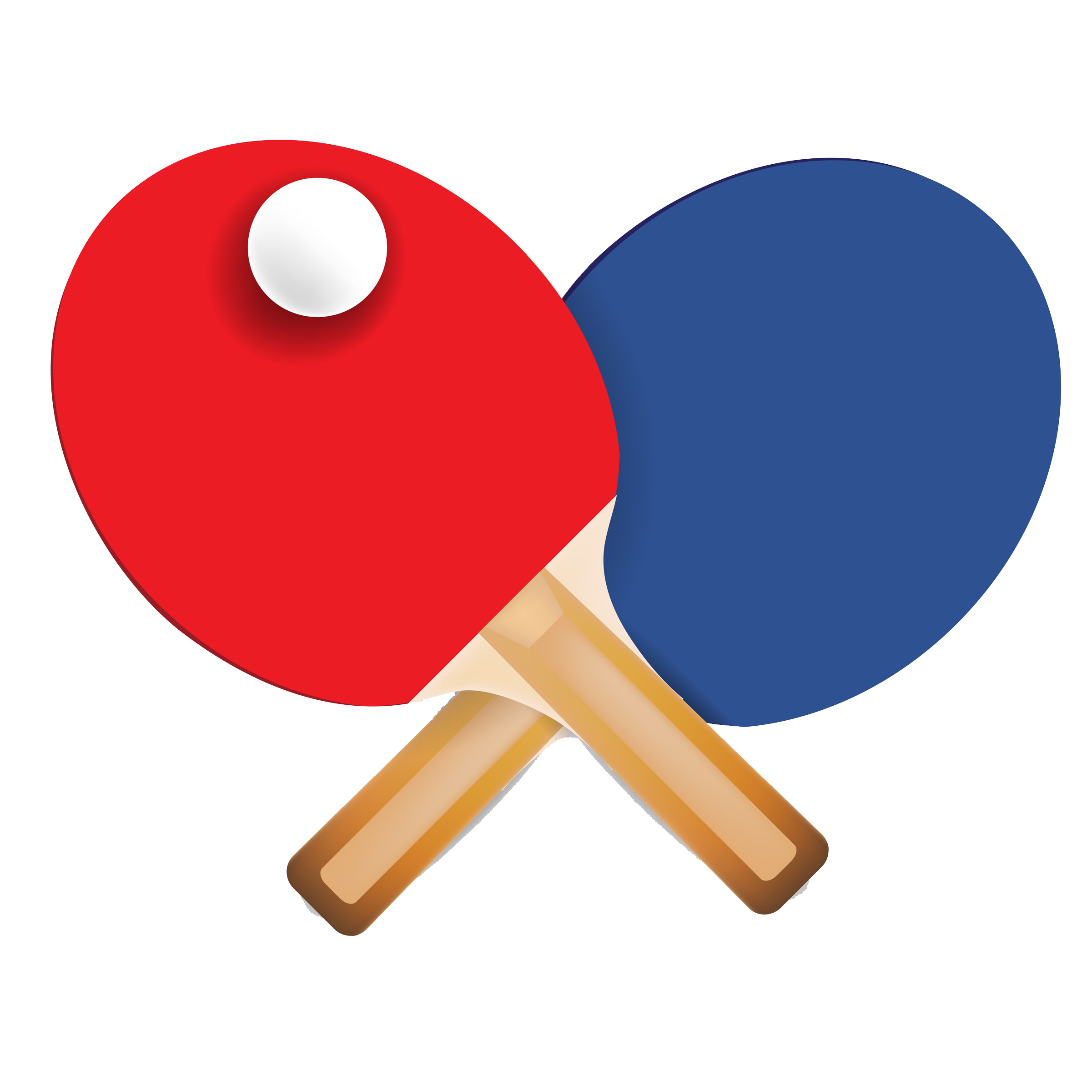 Quarterly Rewards
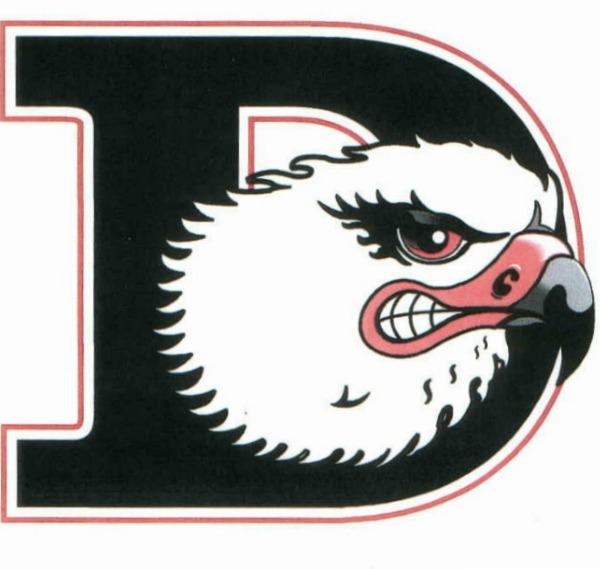 This year, each grade level is responsible for planning their quarterly reward. 
Quarter 4 reward is the end of the year grade level field trips.
Past rewards have included: Kona Ice, Open Gym, Activity Day, Movies and Snacks.
Rewards take place during the school day.
DMS
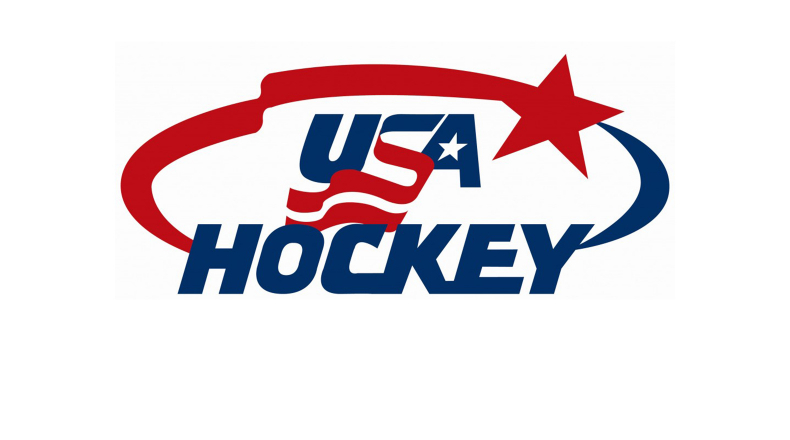 USA HOCKEY GAME
BUILDING WIDE PBIS ACTIVITY
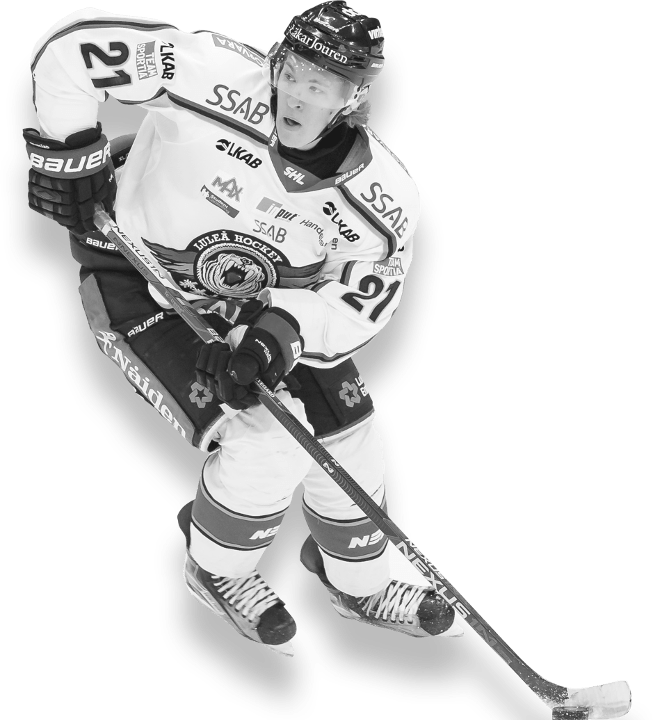 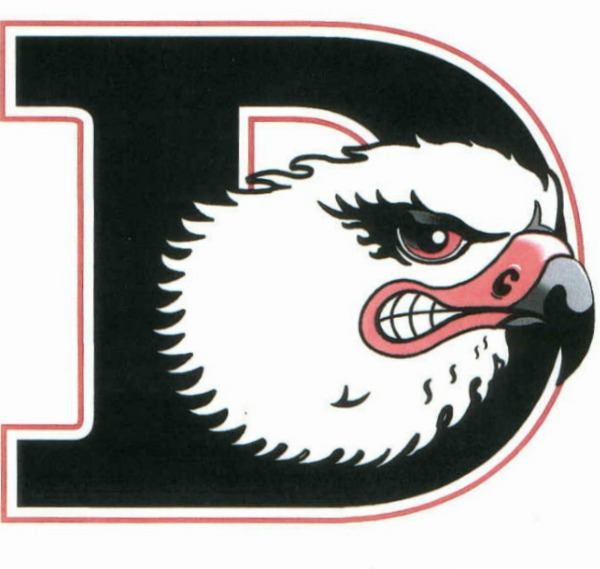 AN   WEDNESDAY,
             DECEMBER 10TH
$$ DISCOVERY DOLLARS $$
Discovery Dollars
Why save them?

PBIS Reward Parties!
PBIS Monthly Raffles!
School Store!
Classroom Rewards!
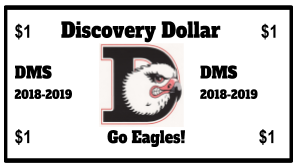 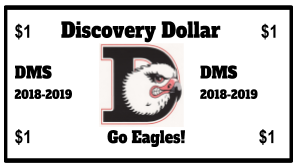 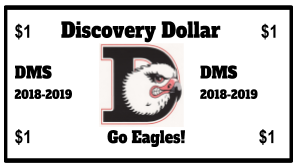 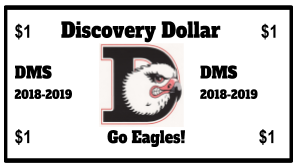 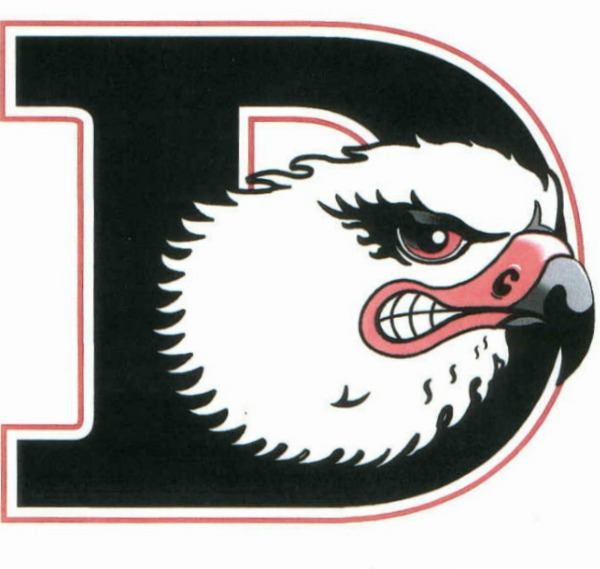 [Speaker Notes: Discovery utilizes Discovery Dollars in numerous ways. They are given for positive behavior and can be used for classroom rewards, at the school store, and for monthly PBIS raffles.]
Student Raffles
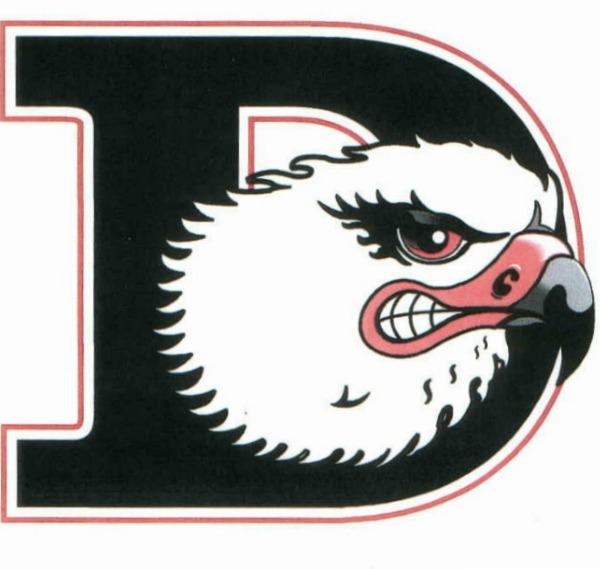 Save your Discovery Dollars for the PBIS Raffles to:
Enter to win as many times as you want into each raffle during lunch!
You can win gift cards and other prizes MONTHLY!
April and May’s Raffle will be drawn on Friday, May 31st. 
You may enter at lunch starting Tuesday, May 28th!
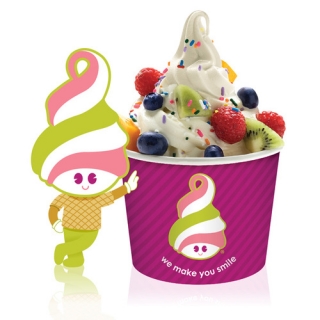 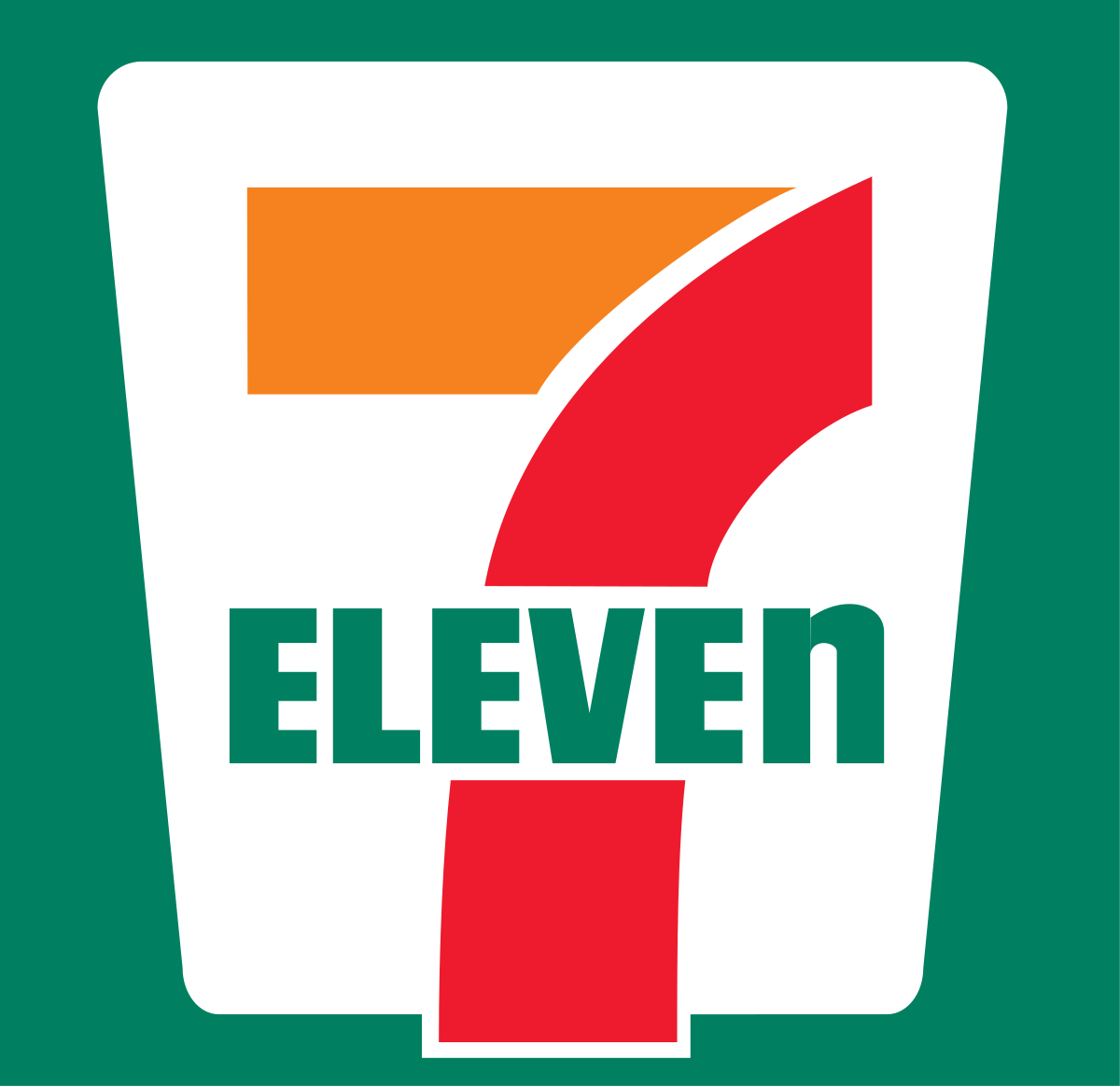 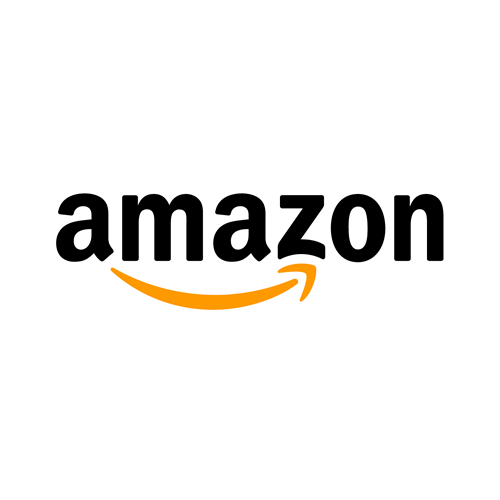 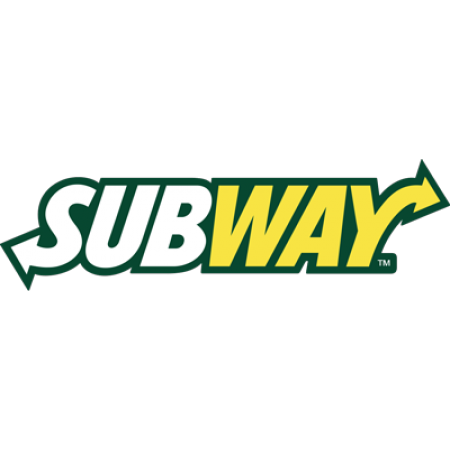 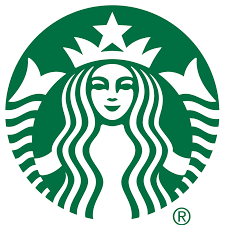 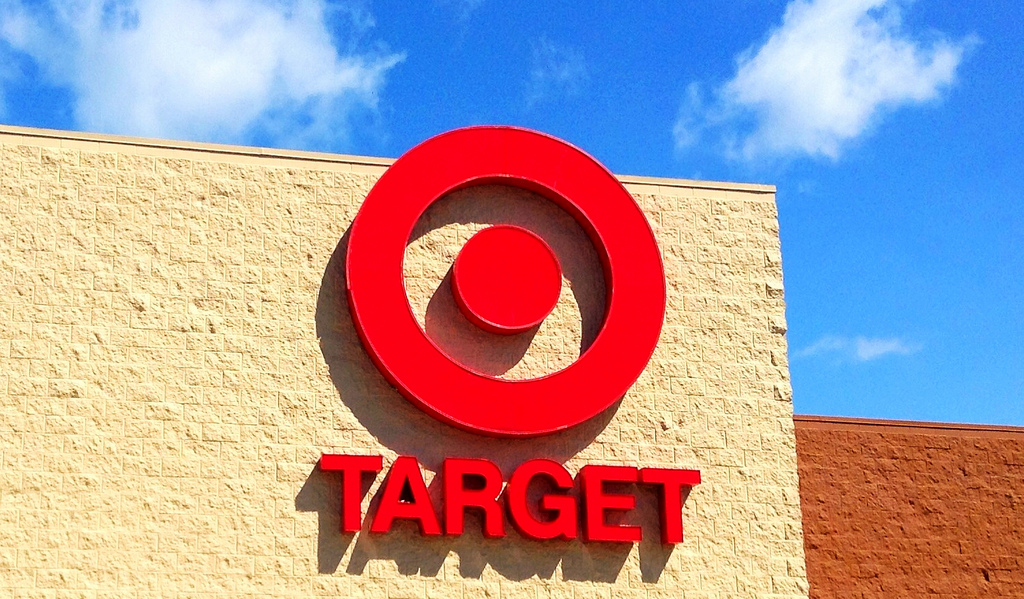 PBIS RAFFLES
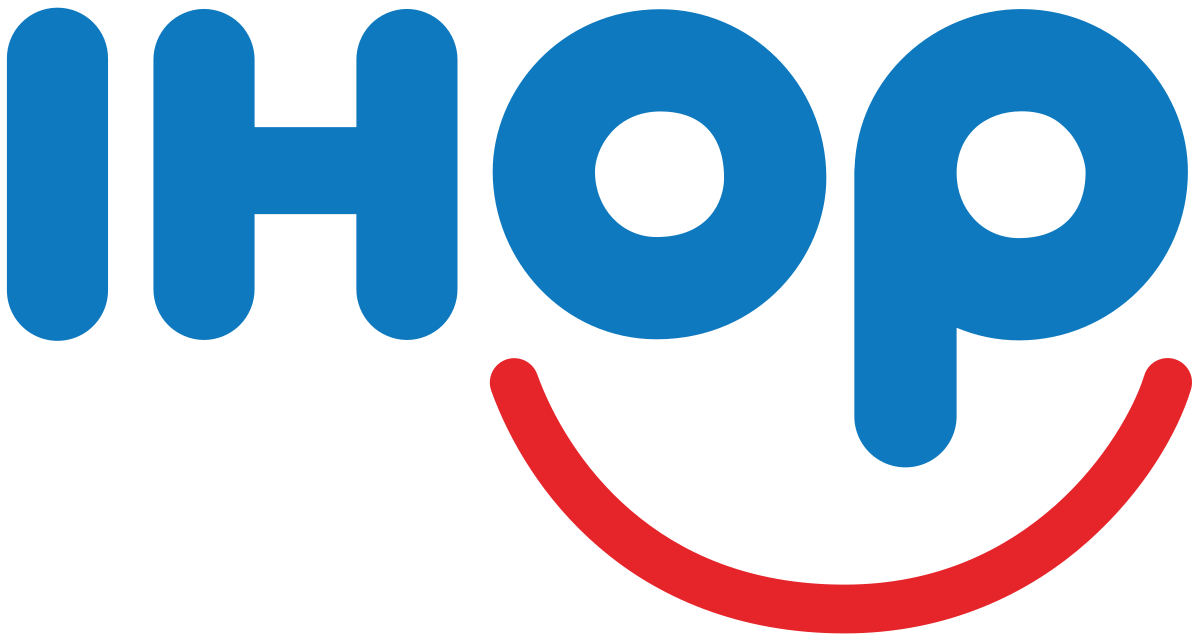 [Speaker Notes: Students look forward to the monthly PBIS raffles which include gift cards to places relevant to them. We asked a few groups of students where they would want gift cards to.]
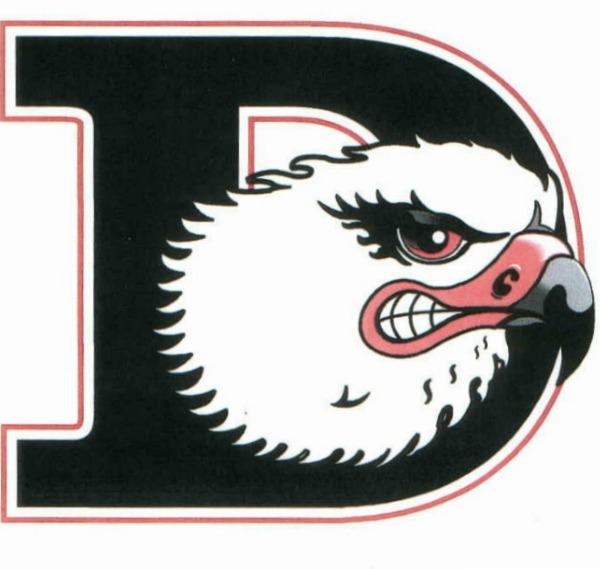 Eagles Nest Menu
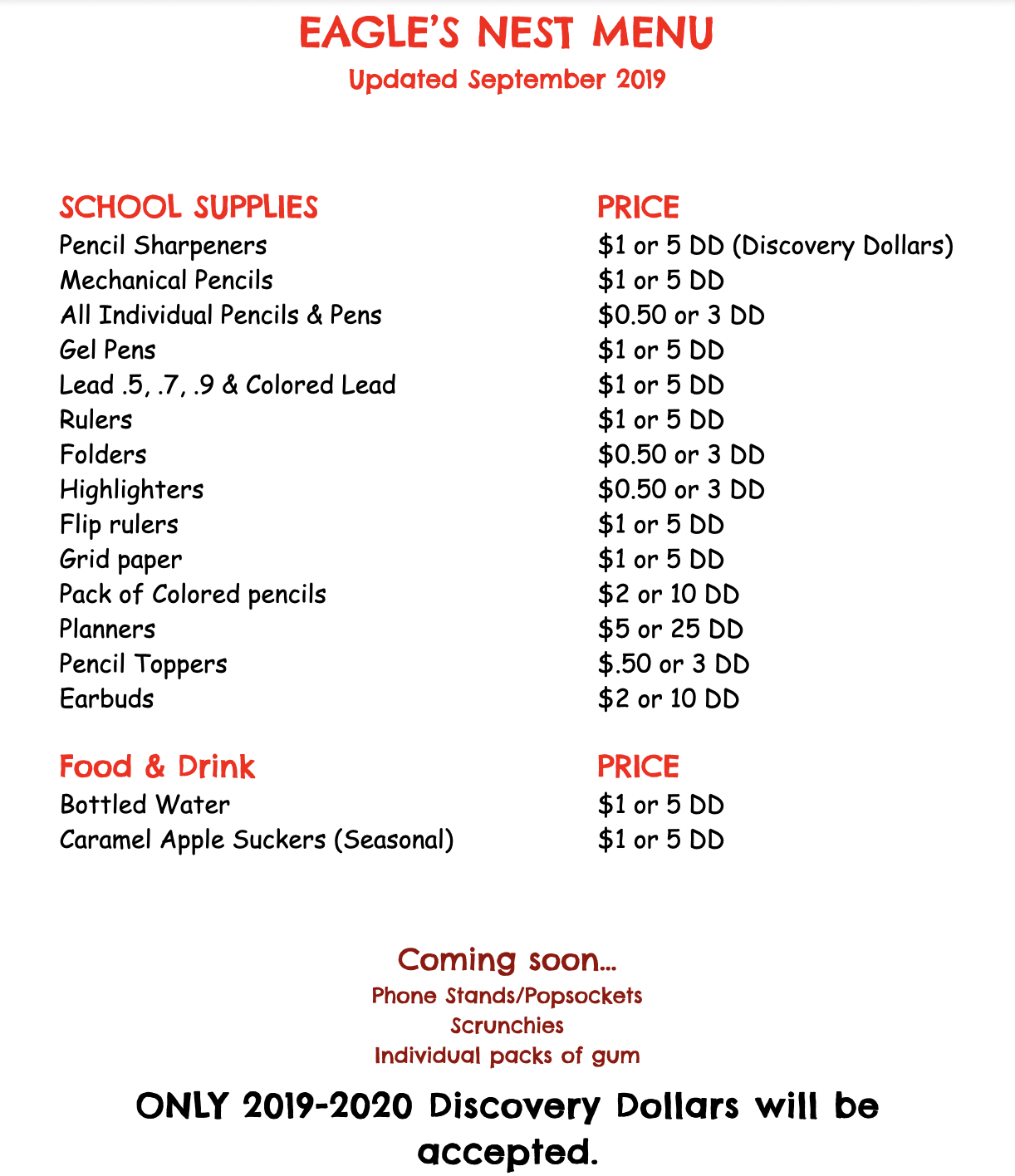 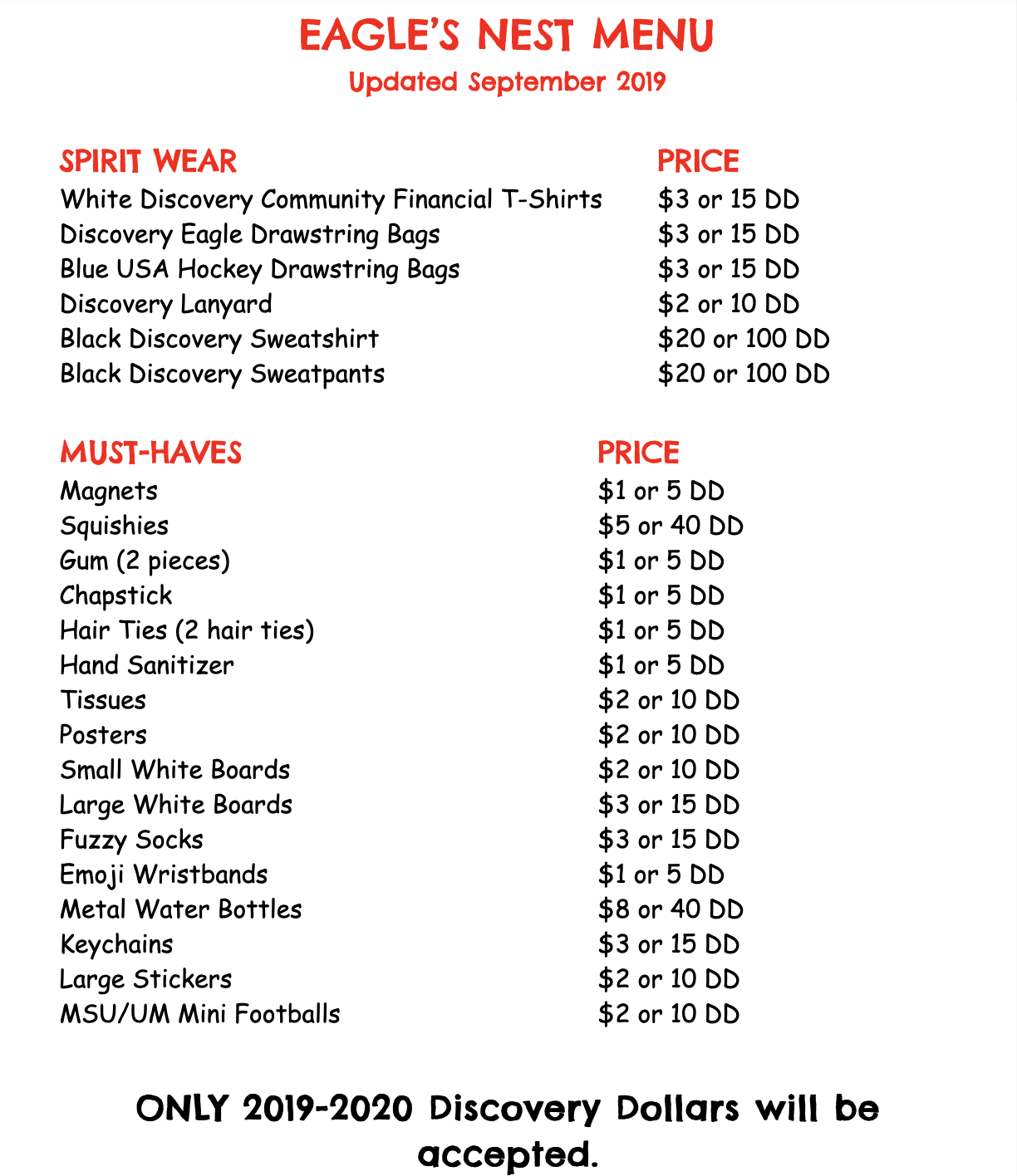 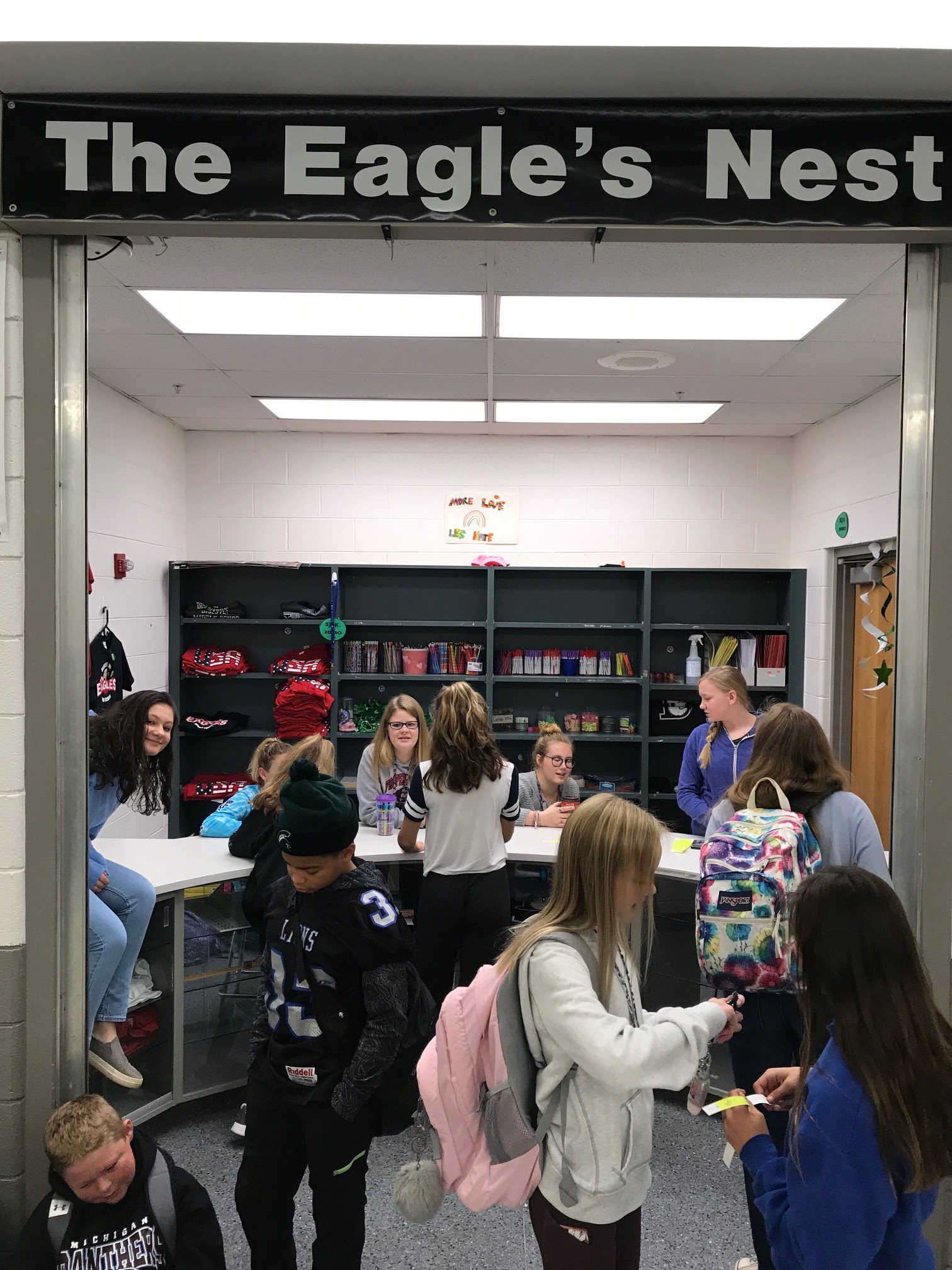 SCHOOL STORE
Pioneer Middle School
Chris Moore
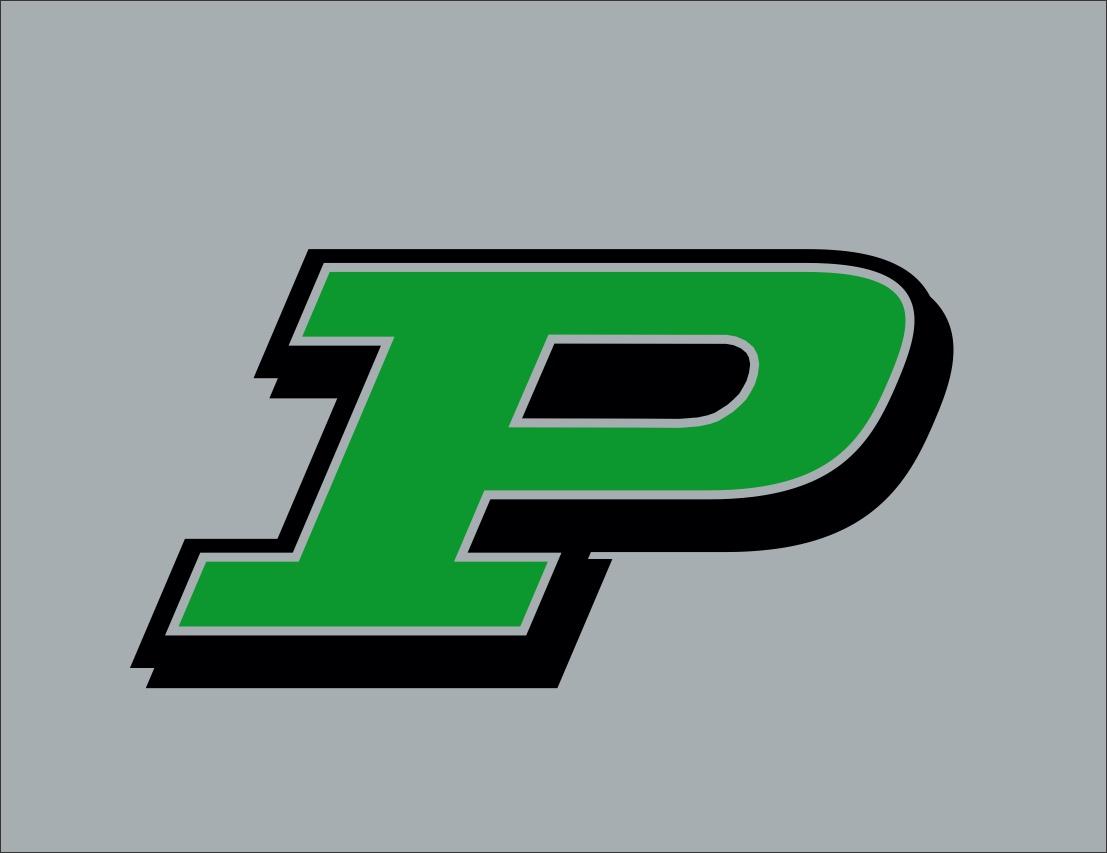 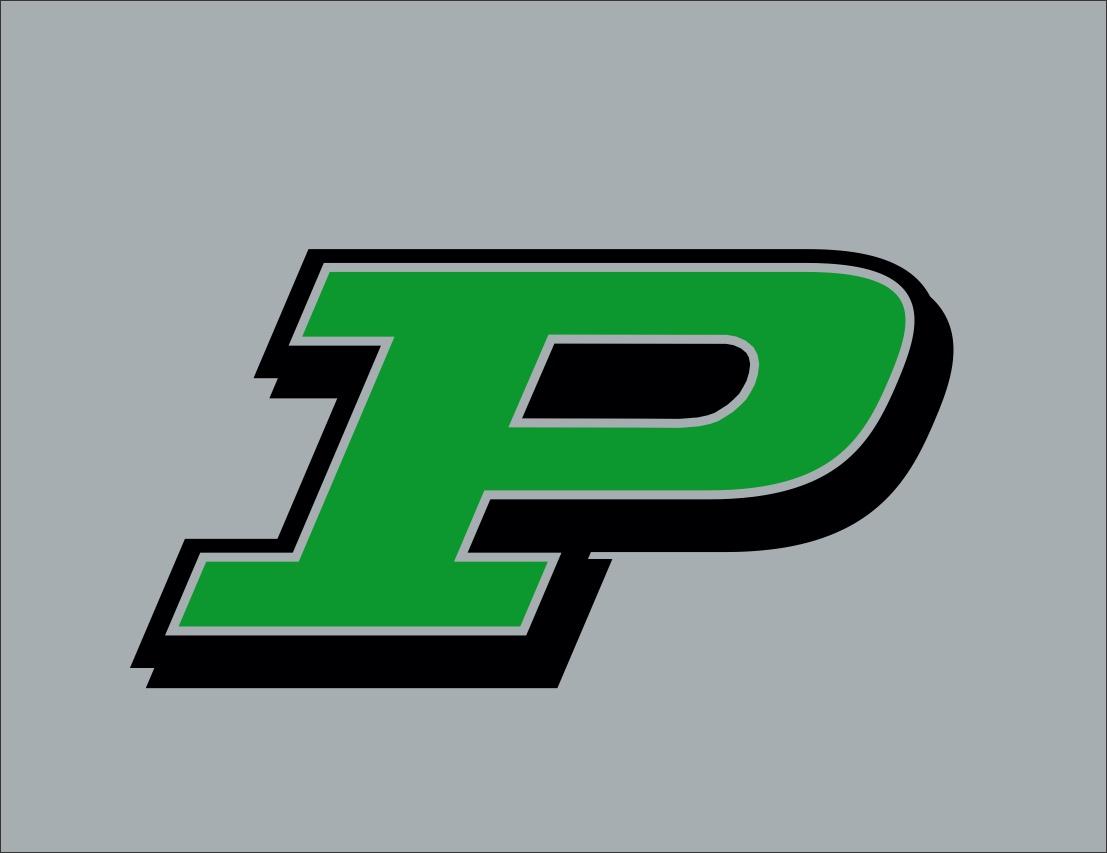 Pioneer Middle School
Homeroom Activities:
Teach and Model Expectations
Team Building 
Door Decorating
Culturally Proficient Instruction
Targeted Re-Teaching of Expectations
Grade Level or Class Meetings
Morning Games
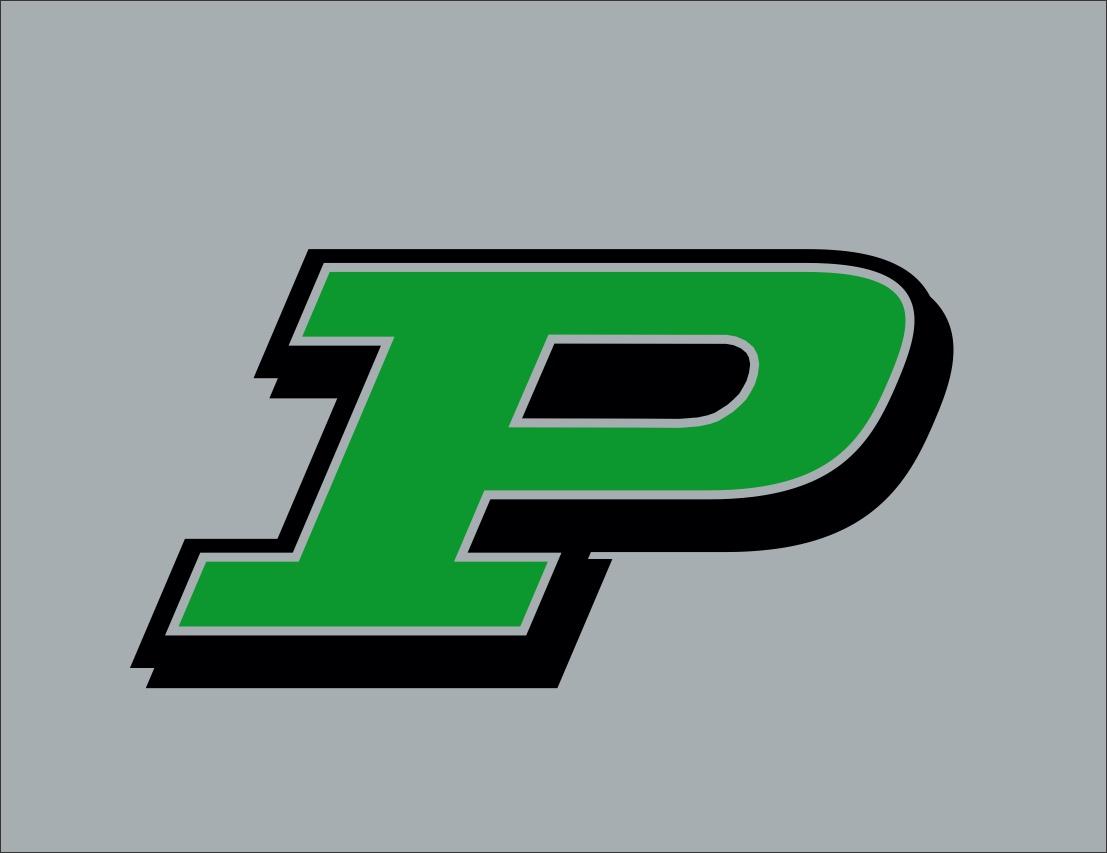 Pioneer Middle School2
6th  Grade
BE RESPECTFUL  BE RESPONSIBLEBE SAFEDEMONSTRATE PERSEVERANCE
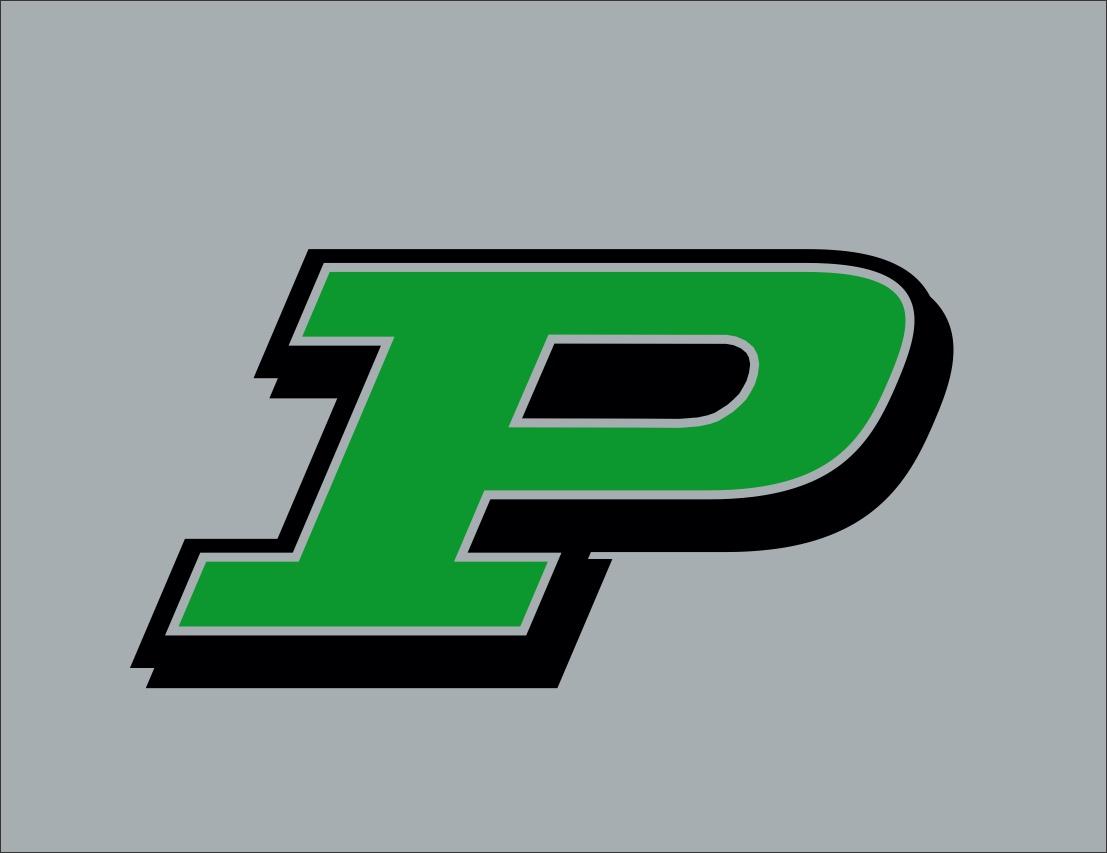 Pioneer Middle School3
7th  Grade
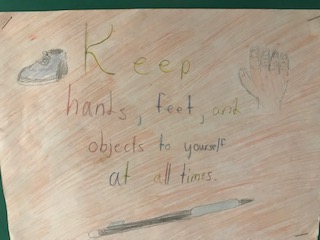 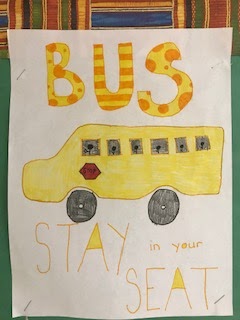 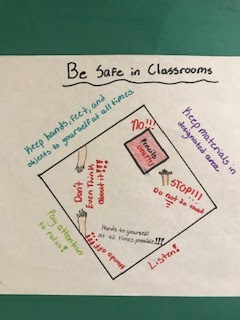 [Speaker Notes: Forming a community of learners (adults and students)
The most essential outcome of this phase is to establish that racial, cultural, and economic differences are real- and they make a difference in education outcomes.
Acknowledging each person’s unique cultural narrative
Clarifying the process of growth toward cultural competence
Connecting adult competence with student outcomes
Research shows that three factors have a major effect on students motivation and performance:
Their feelings of belonging
Their trust in the people around them
Their belief that teachers value their intellectual competence
CPI Activities include:  Self Assessment and Bias questions, Building Identity, Diversity of Beliefs, Human Rights Activities, Circle of Viewpoints Routine,]
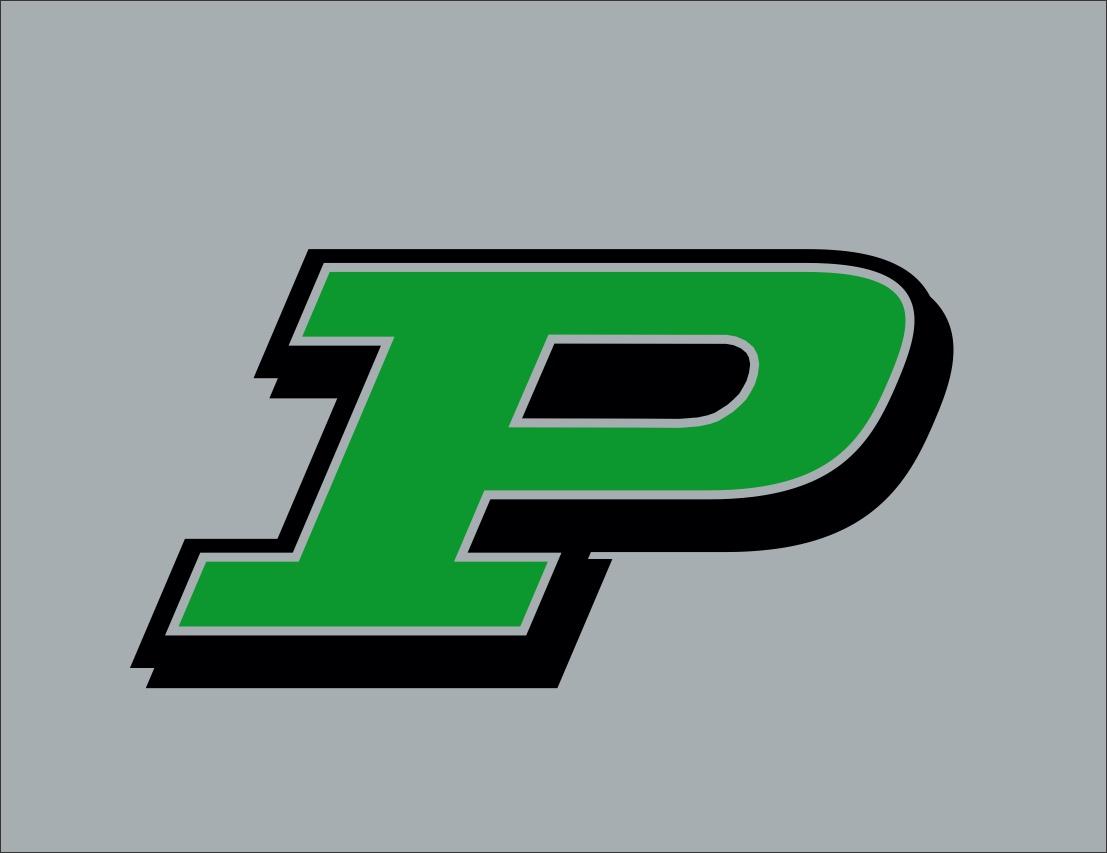 Pioneer Middle School4
8th  Grade
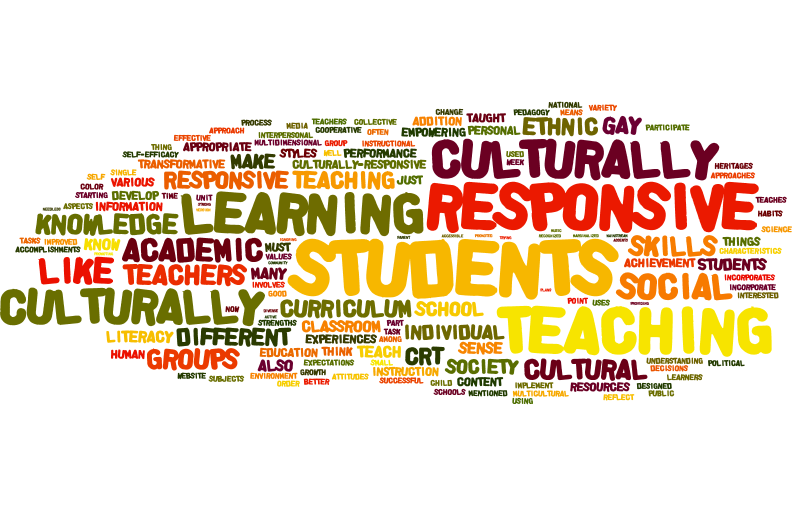 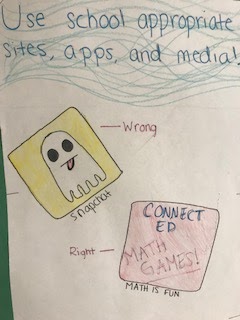 Away for the Day
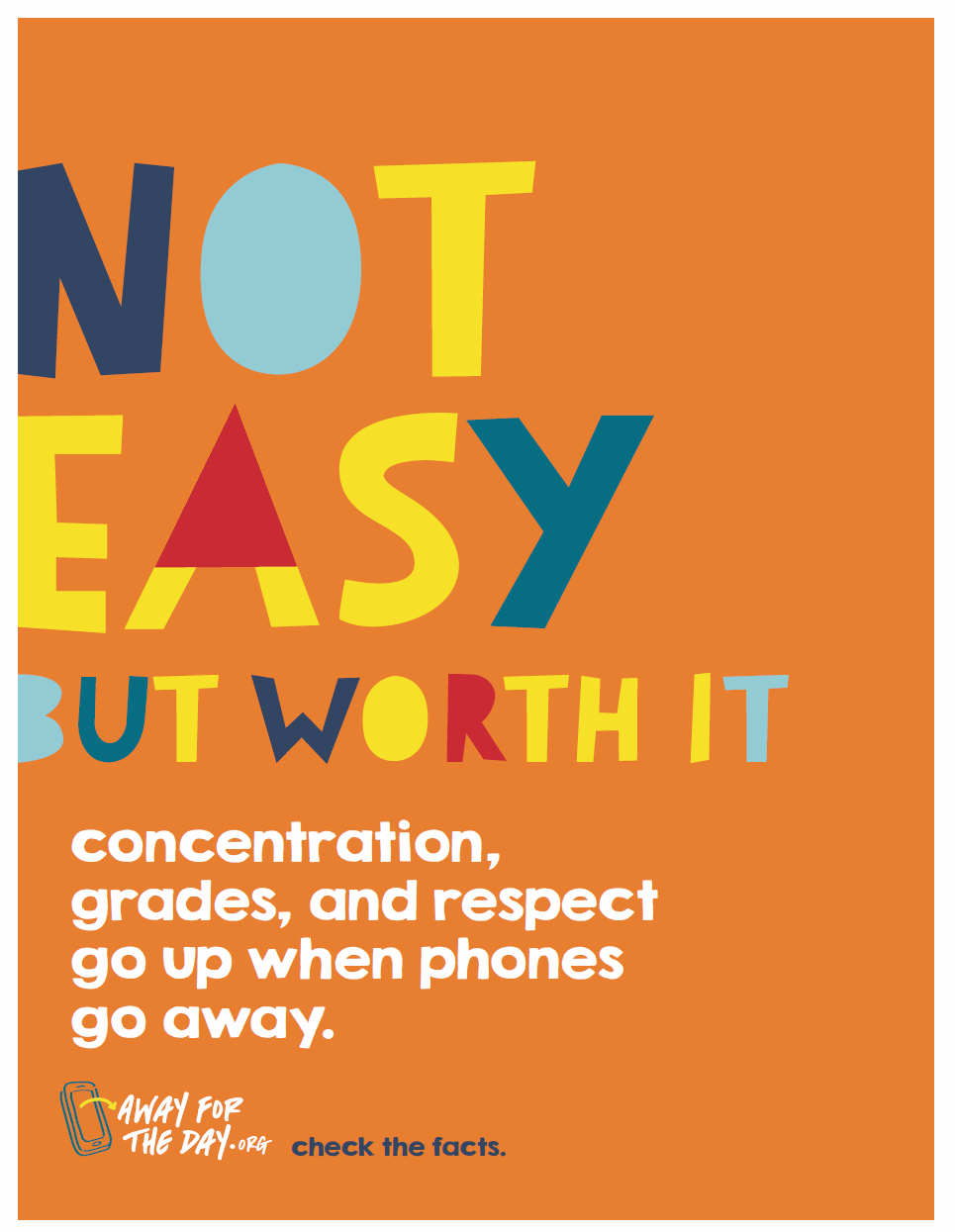 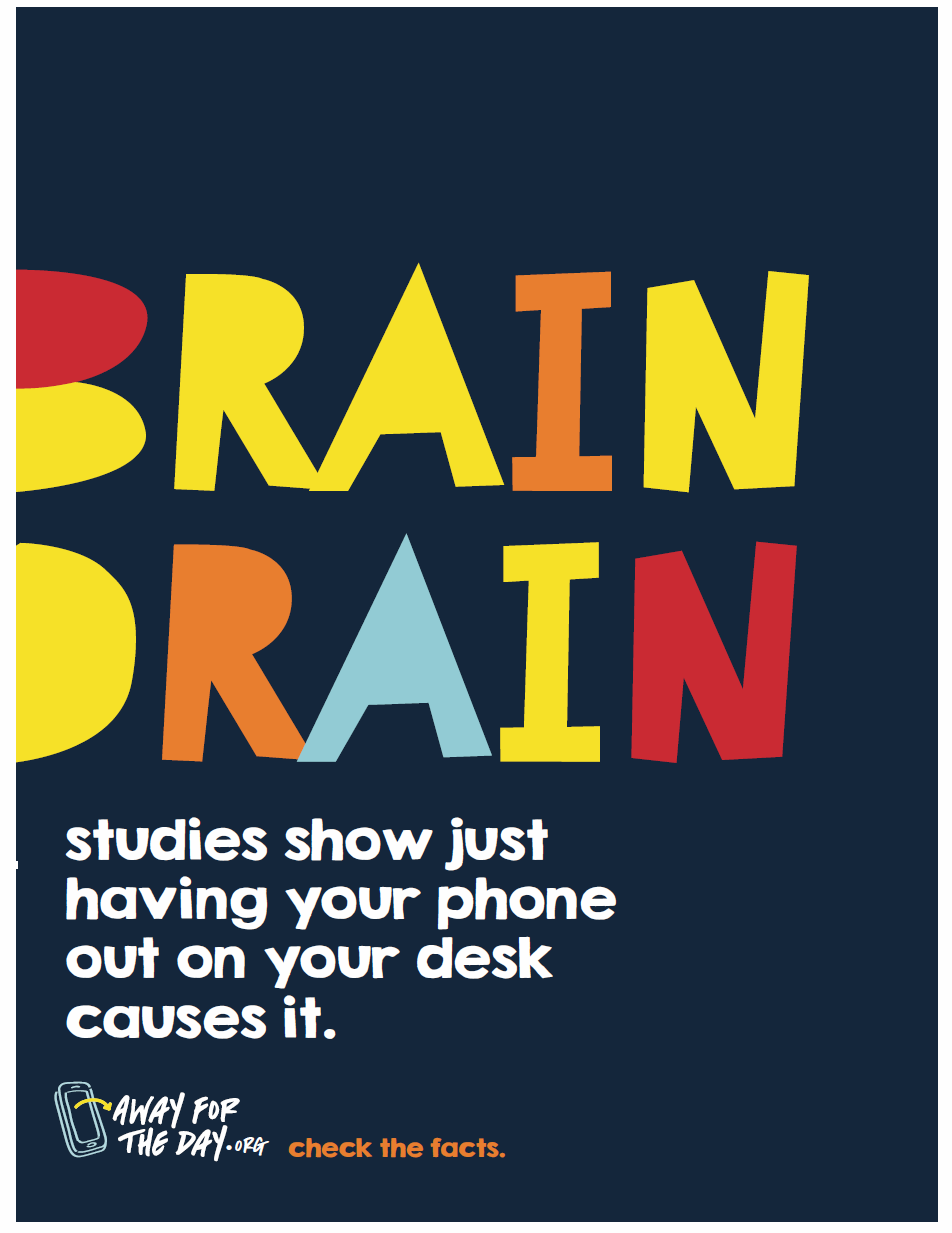 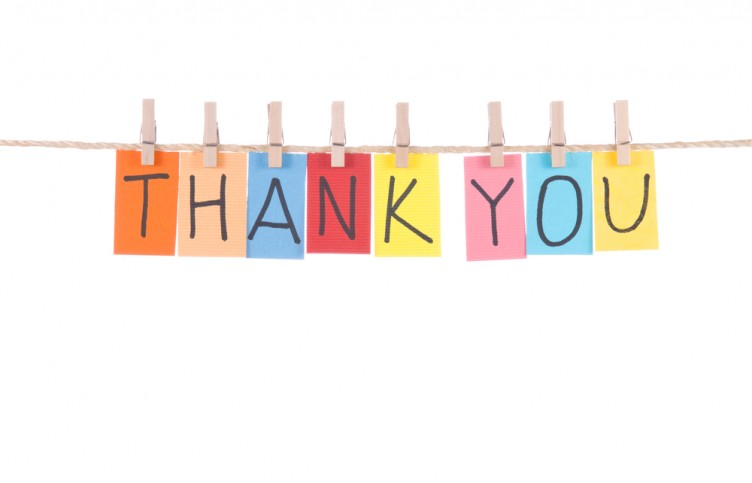 Thank you
Contact
Rania.Hammoud@pccsk12.com
Anthony.Ruela@pccsk12.com
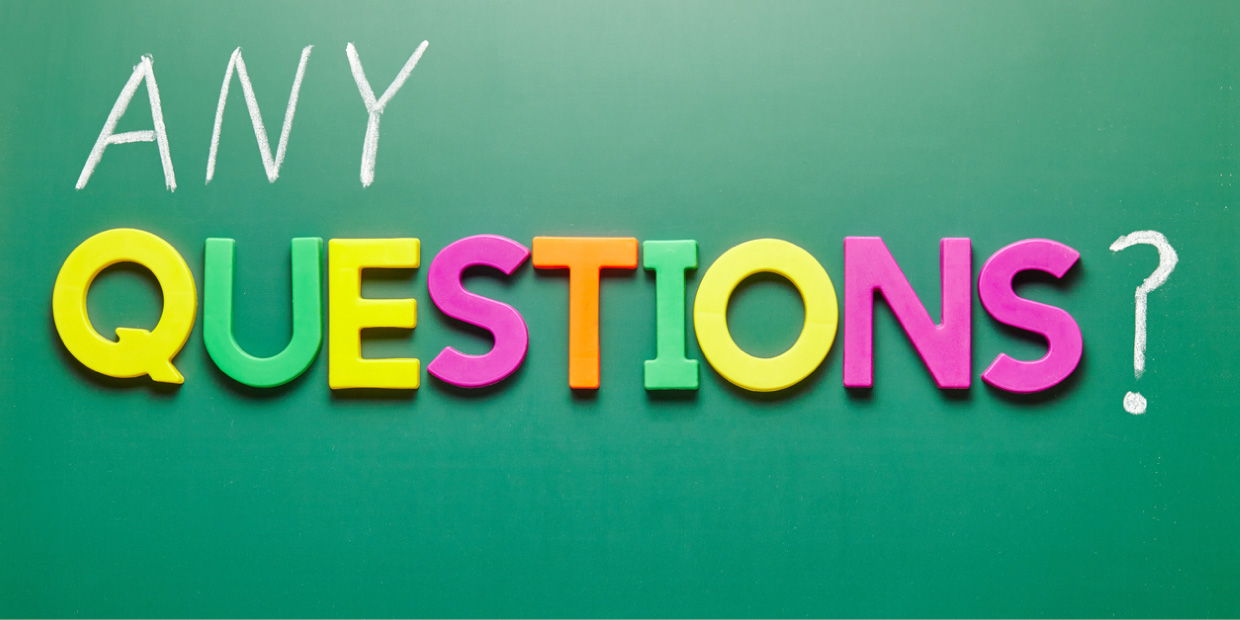